برنامه سازی پیشرفته (ساختارهای کنترلی)
صادق اسکندری - دانشکده علوم ریاضی، گروه علوم کامپیوتر
eskandari@guilan.ac.ir
یادآوری ...
یک نوع داده عبارت است از مجموعه ای از مقادیر به همراه مجموعه ای از عملگرها 
بر روی آن مقادیر
Integer = Z + {+,*,/, …}
انواع داده درون ساخت (Built-in data type)
انواع داده در پایتون
Numbers, Strings, Lists, Dictionaries, Tuples, Files, Sets,
انواع داده کلاسی
Student, Teacher, Car, TV, ….
یادآوری ...
انواع عددی در پایتون شامل انواع صحیح (int) و انواع ممیز شناور (float) می باشند.
int
float
یادآوری ...
بر خلاف زبانهایی مانند جاوا و C++، طول یک شیء int در پایتون محدودیتی ندارد 
پایتون از استاندارد IEEE754 برای ذخیره اعداد اعشاری استفاده می کند. بنابراین، طول 
یک شیء float در پایتون محدود است 
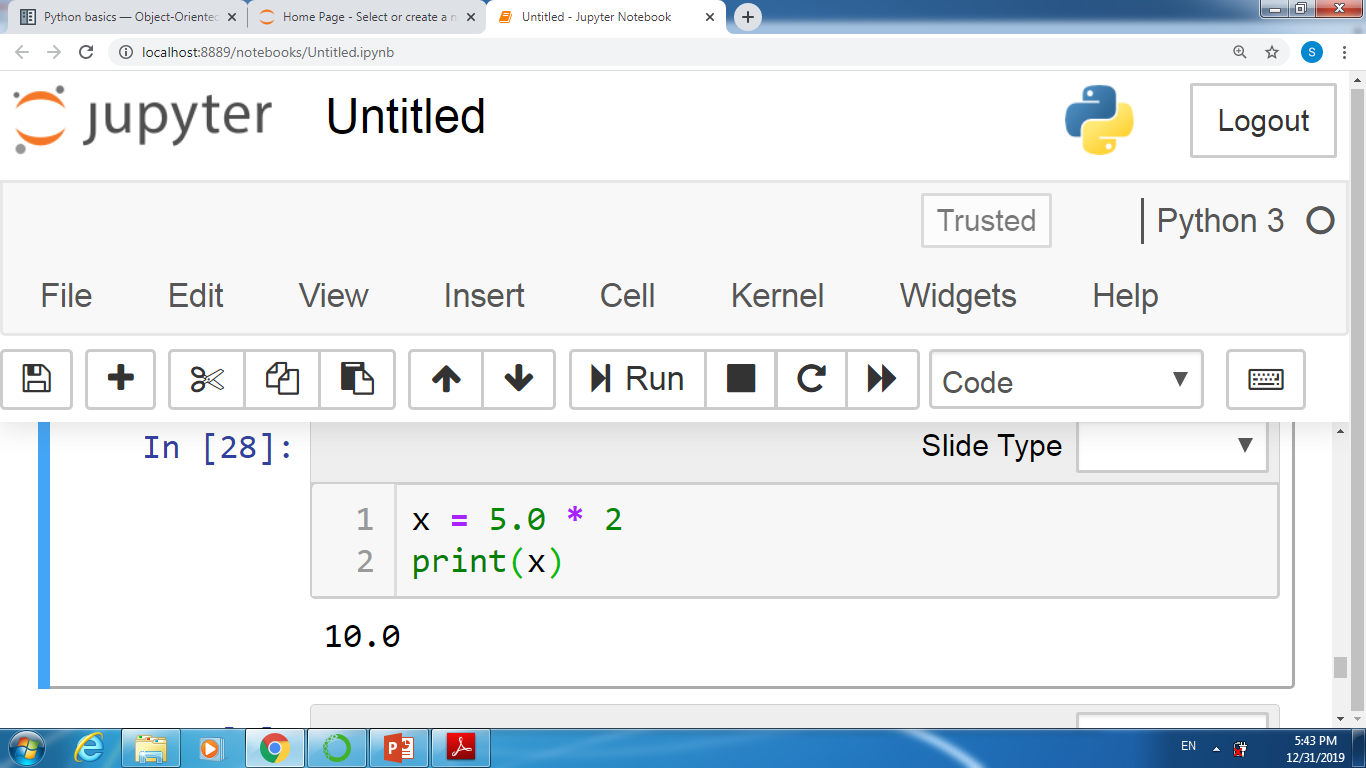 تبدیل نوع ضمنی (Implicit):
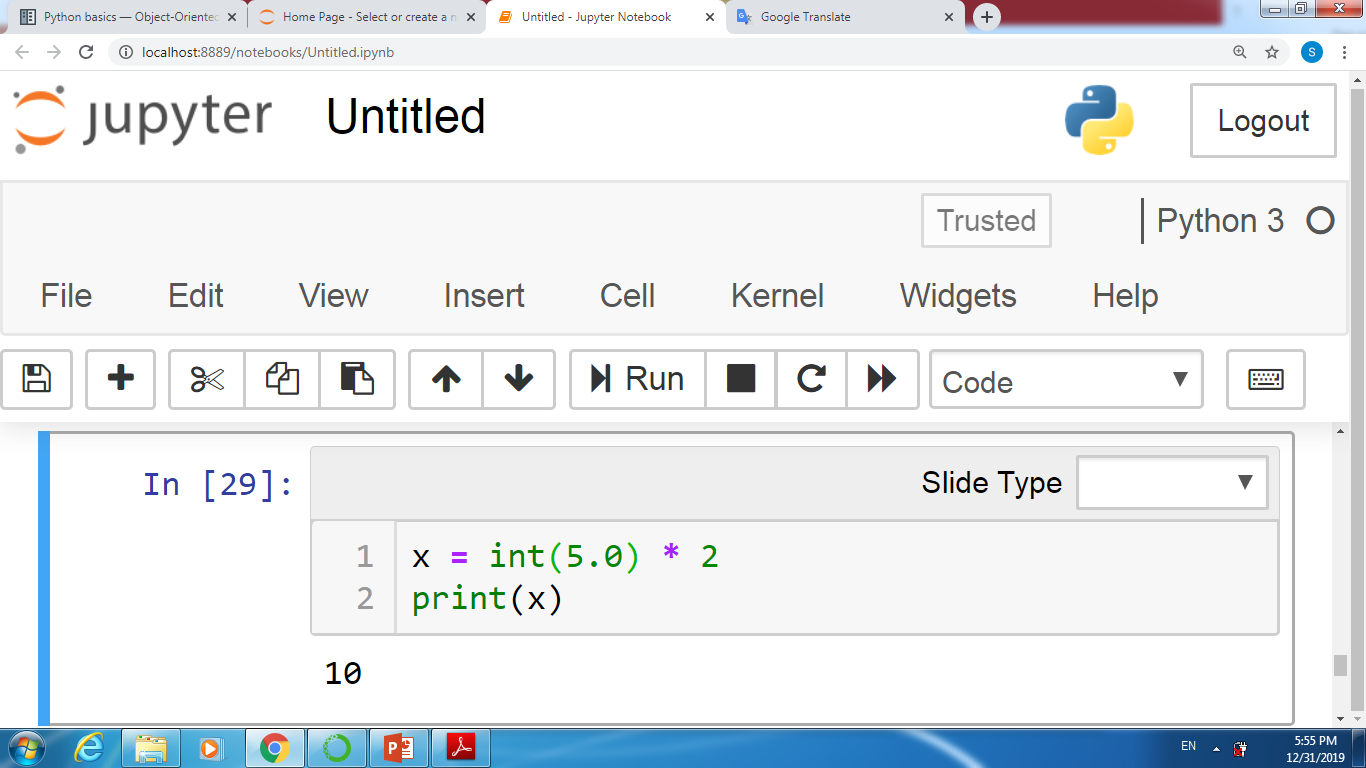 تبدیل نوع صریح(Explicit):
ی
ساختارهای کنترلی:
یک ساختار کنترلی، دستوری است که روند اجرای سایر دستورالعمل های برنامه را مشخص می کند.
if
تصمیم (Decision)
ساختارهای کنترلی مورد نیاز در هر زبان برنامه نویسی
تکرار (Repetition )
while, for
پرش (Jump)
break, continue, return
ساختار تصمیم در پایتون:
if condition: 
	body
else: 
	else_body
ساختار کلی:
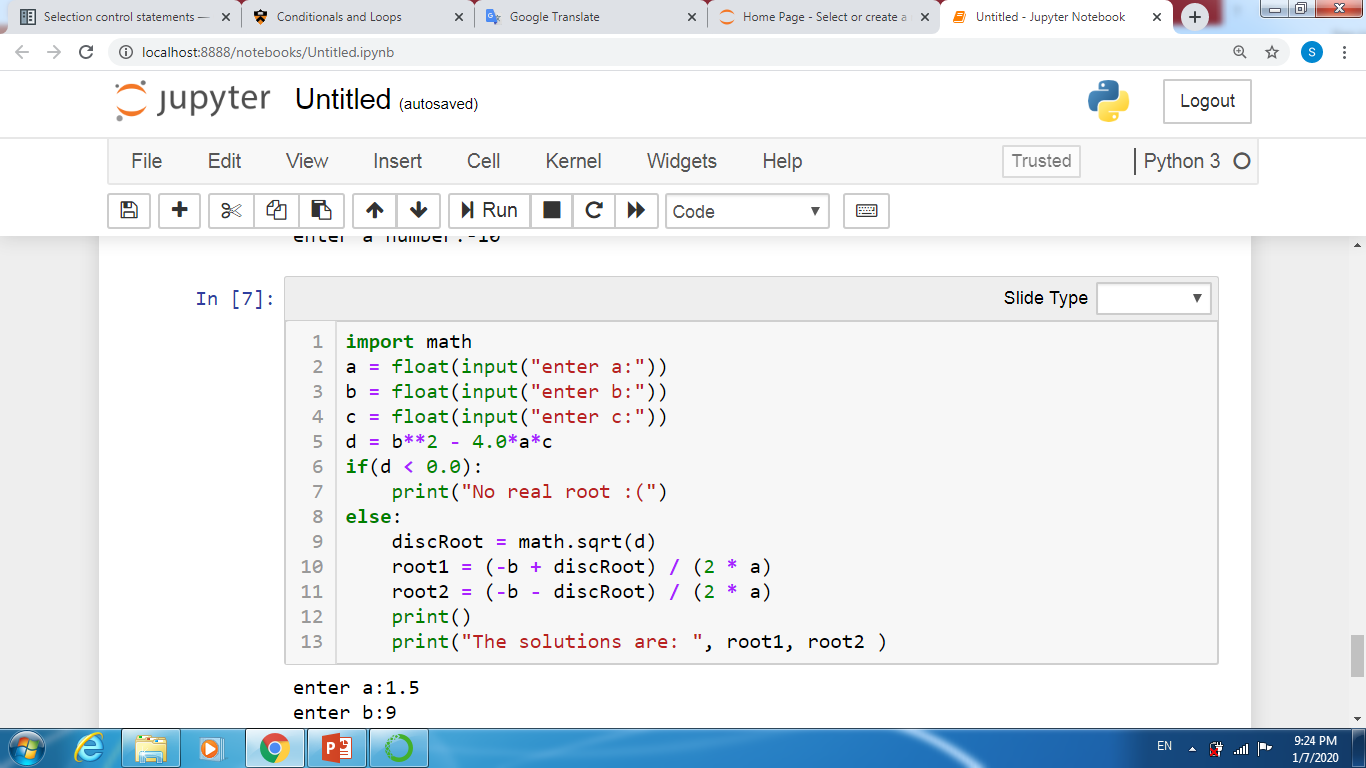 مثال: محاسبه ریشه های معادله درجه دوم
ساختار تصمیم در پایتون:
استفاده از elif 
(معادل switch در زبان C++)
if  های تودرتو
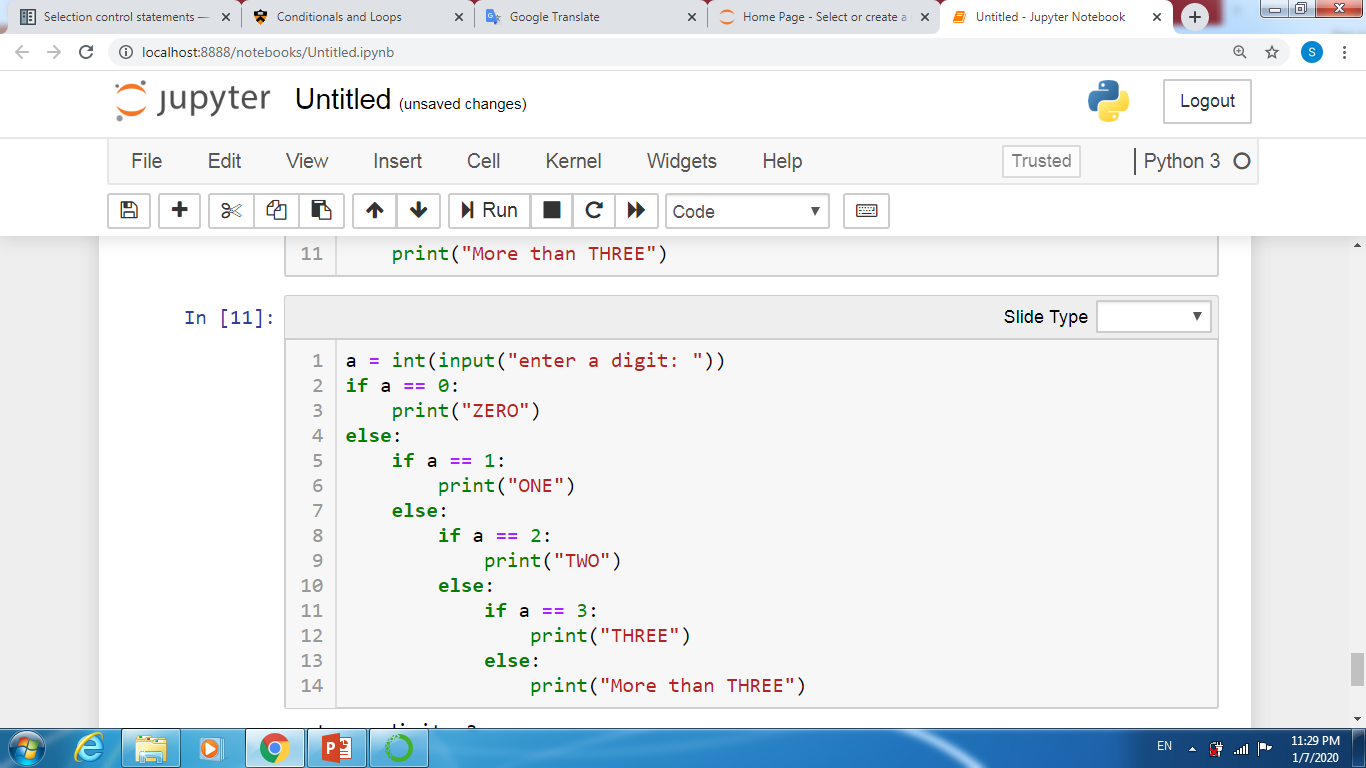 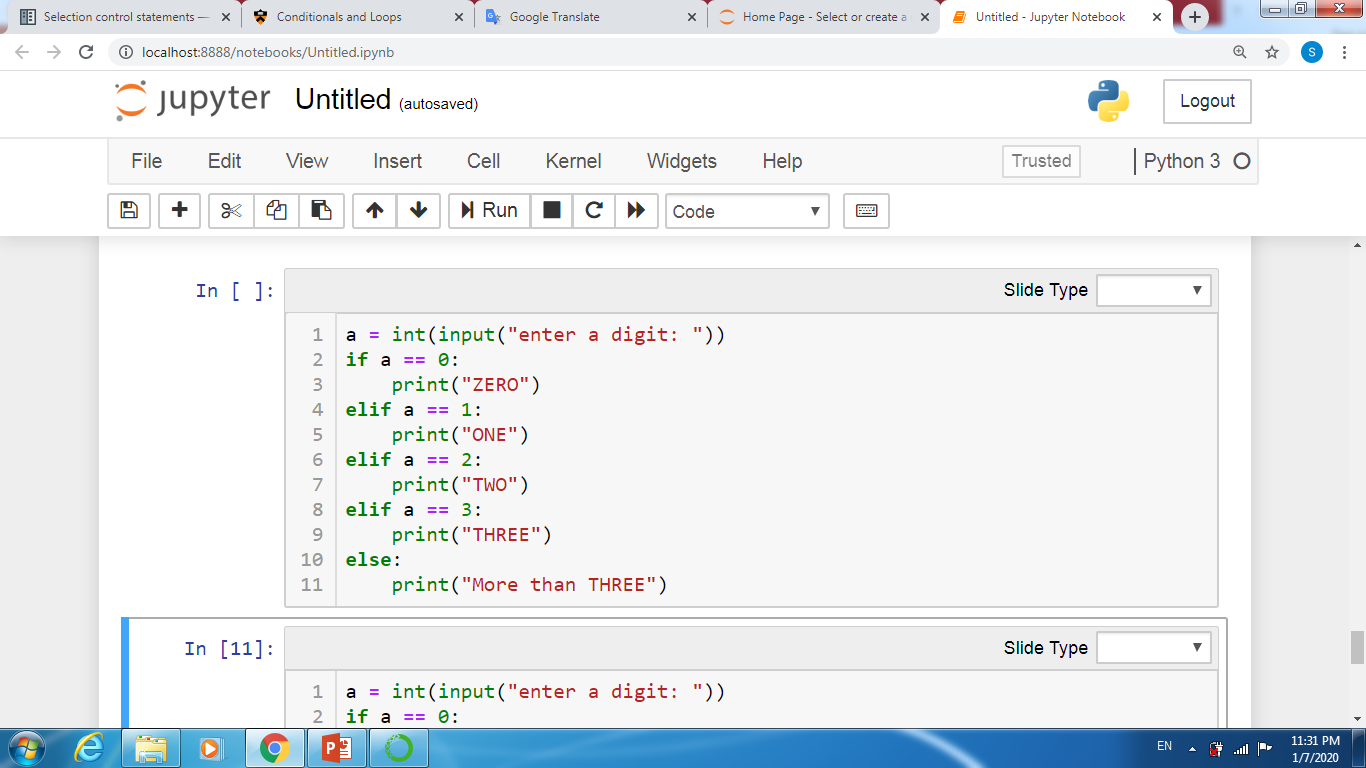 ساختار تکرار در پایتون:
while condition: 
	body
تکرار بر اساس شرط
for var in sequence: 
	body
تکرار با تعداد گام مشخص
ساختار تکرار در پایتون:
مثال: برنامه ای بنویسید که عددی را از ورودی گرفته و تعداد ارقام آن را محاسبه کند.
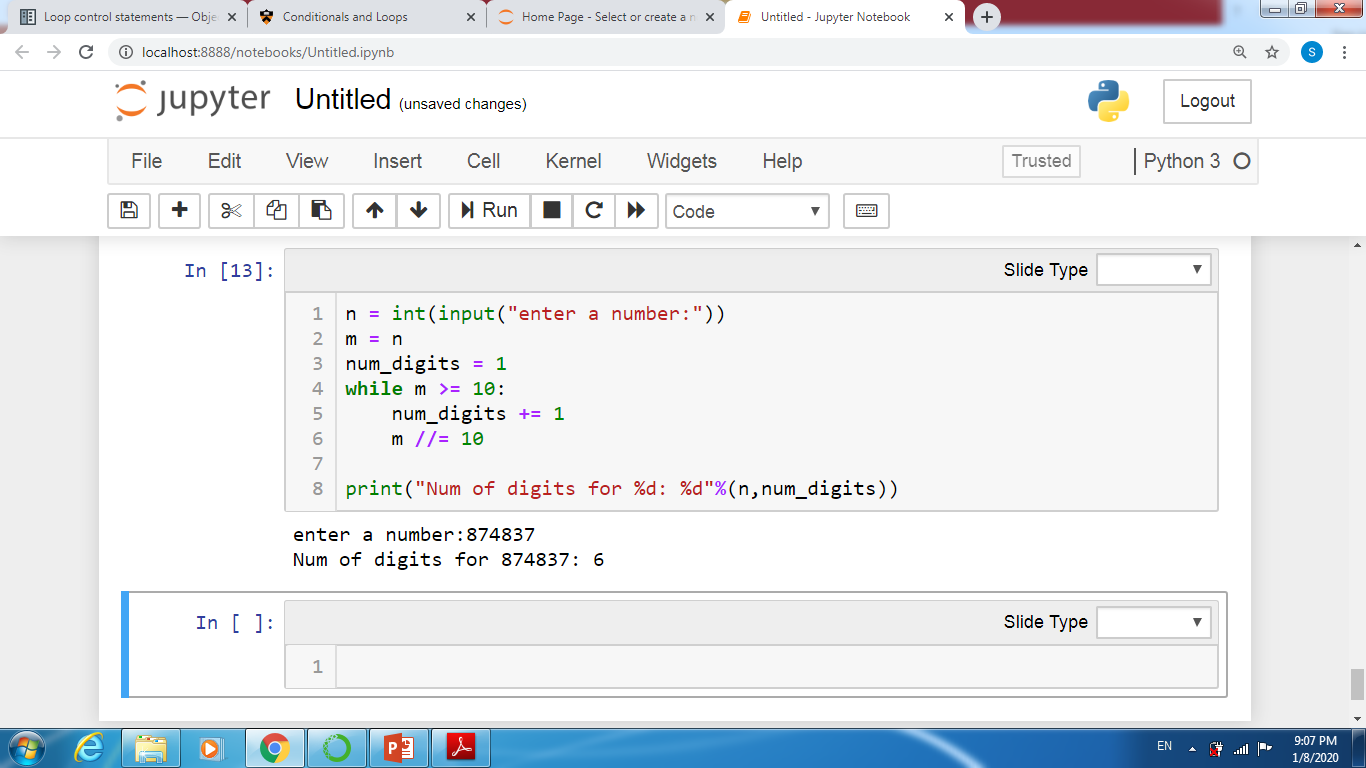 ساختار تکرار در پایتون:
مثال: برنامه ای بنویسید که دو عدد را از ورودی دریافت کرده و بزرگترین مقسوم علیه مشترک آنها را محاسبه کند.
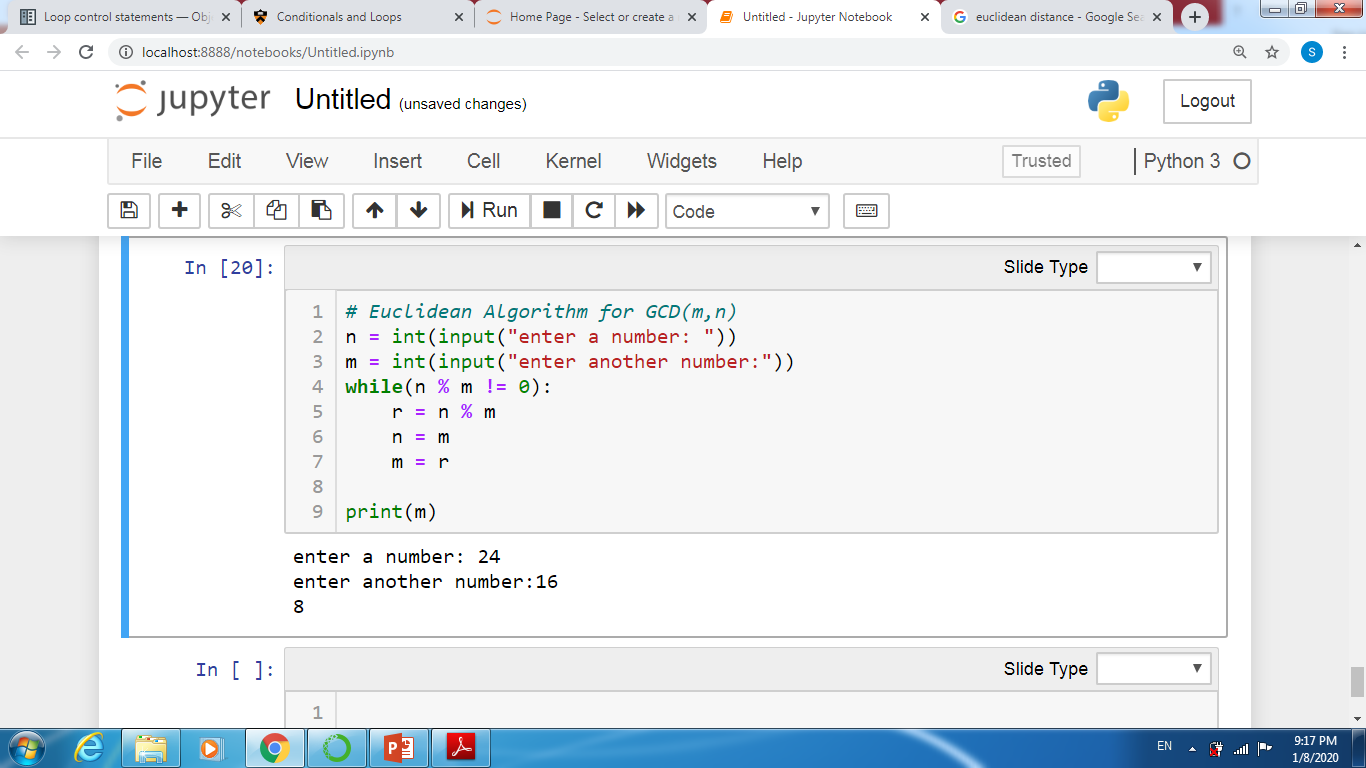 ساختار تکرار در پایتون:
مثال: برنامه ای بنویسید که عدد n را از ورودی گرفته و از 1 تا n را چاپ کند.
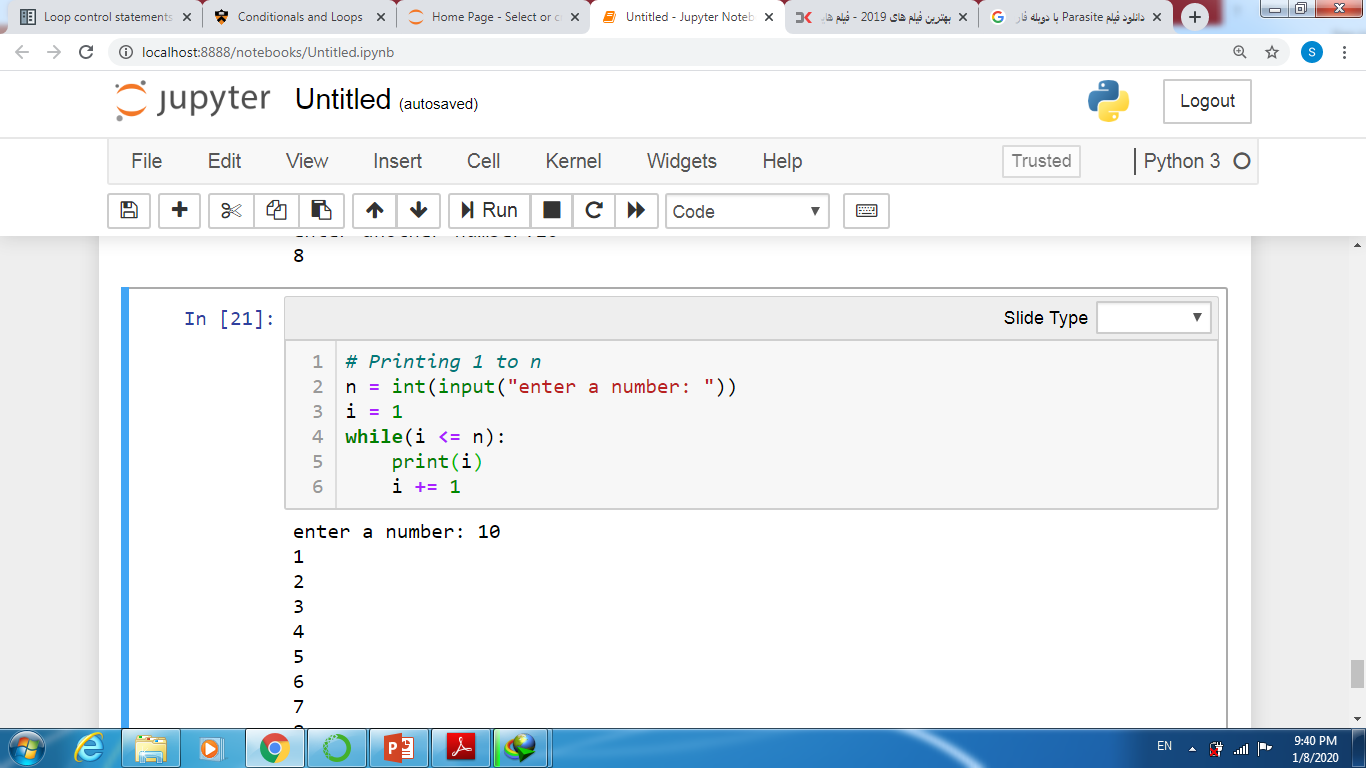 تعداد دفعات اجرا مشخص است 
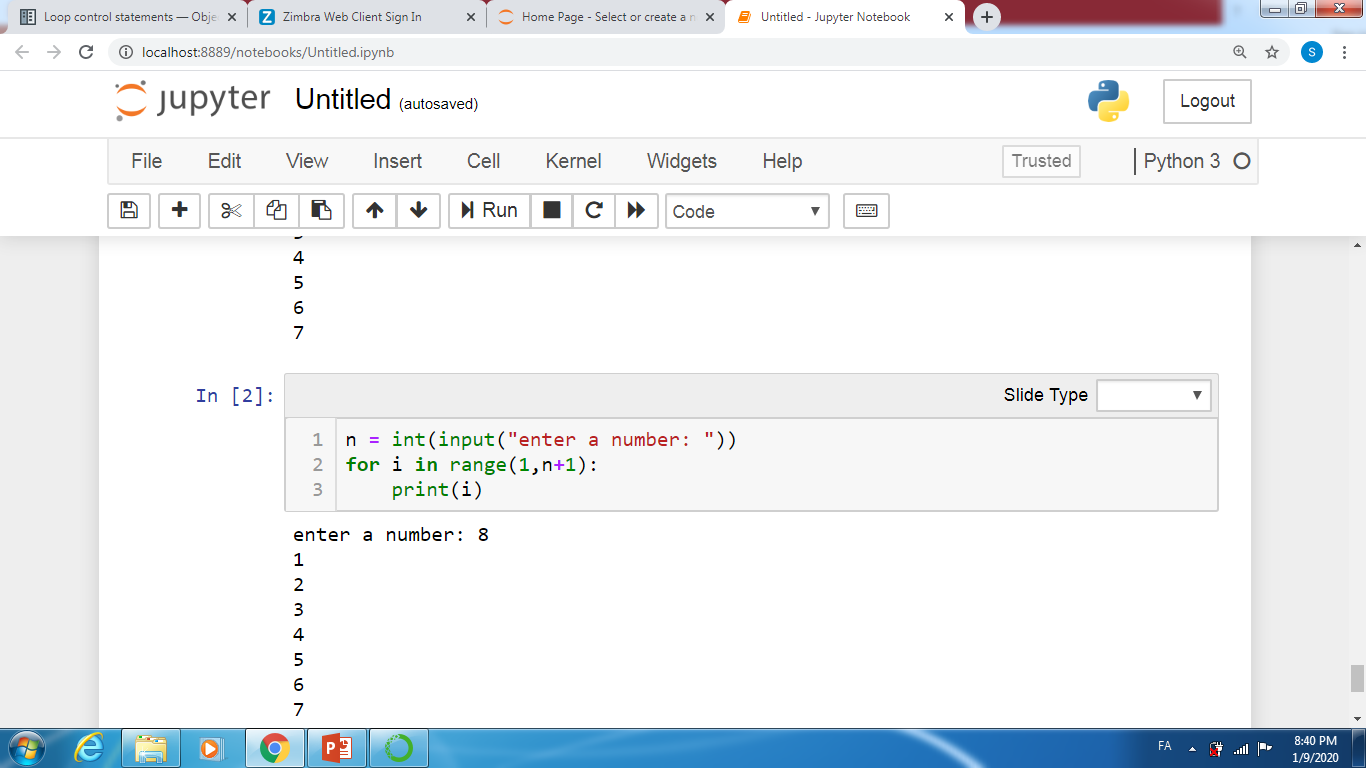 ساختار تکرار در پایتون:
مثال: برنامه ای بنویسید که عدد n را از ورودی گرفته و اعداد فرد از 1 تا n را چاپ کند.
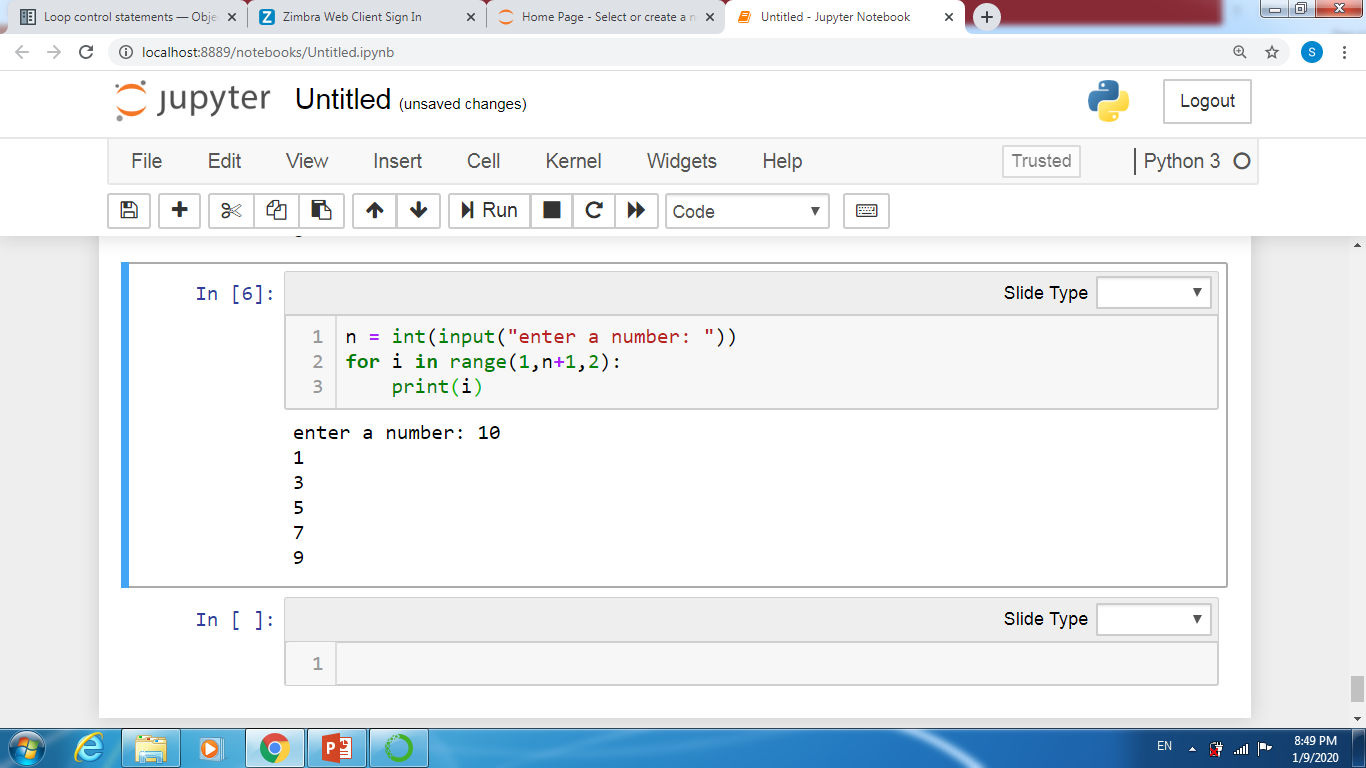 ساختار تکرار در پایتون:
تمرین 1: برنامه ای بنویسید که عدد n را از ورودی گرفته و اول یا مرکب بودن آن را مشخص کند.
تمرین 2: برنامه ای بنویسید که عدد n را از ورودی گرفته و n جمله ابتدایی دنباله فیبونانچی را محاسبه و چاپ کند.
تمرین 3: برنامه ای بنویسید که عدد n را از ورودی گرفته و اعداد کوچکتر از آن که هم بر 5 و هم بر 3 بخش پذیر هستند را چاپ کند.
تمرین 4: برنامه ای بنویسید که دو عدد n و m را از ورودی گرفته و تعداد اعداد اول بین آنها را چاپ کند.
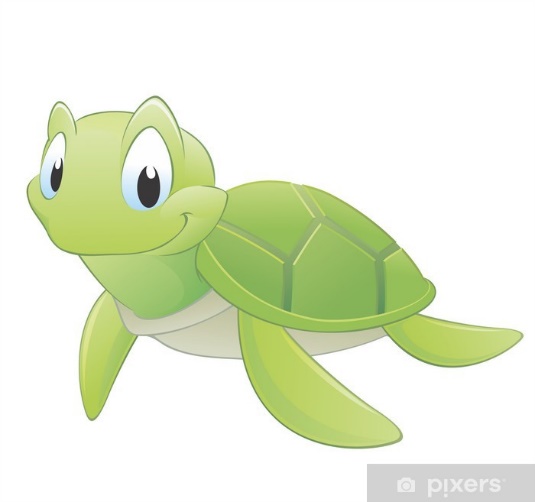 مثال: لاک پشت
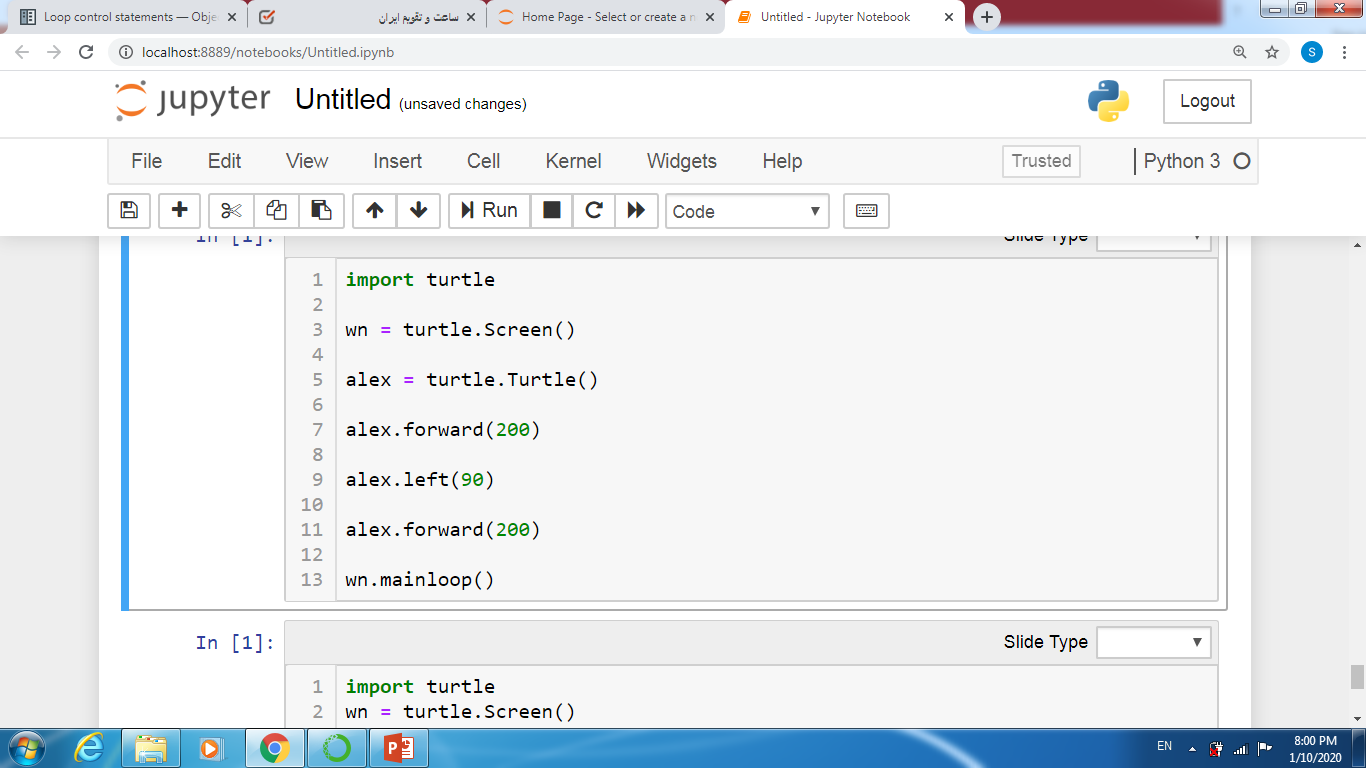 افزودن ماژول مربوط به لاک پشت
ایجاد یک پنجره که لاک پشت بر روی آن حرکت می کند.
ایجاد یک لاک پشت به نام alex
حرکت alex در جهت مستقیم به اندازه 200 واحد
چرخش alex در جهت عکس عقربه های ساعت به اندازه 90 درجه
انتظار جهت بسته شدن پنجره توسط کاربر
مثال: لاک پشت
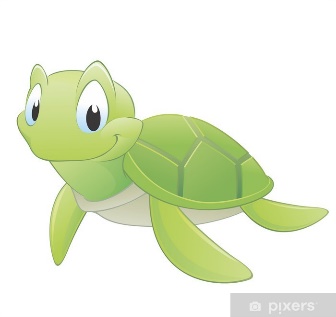 رسم یک مربع با استفاده از حلقه تکرار:
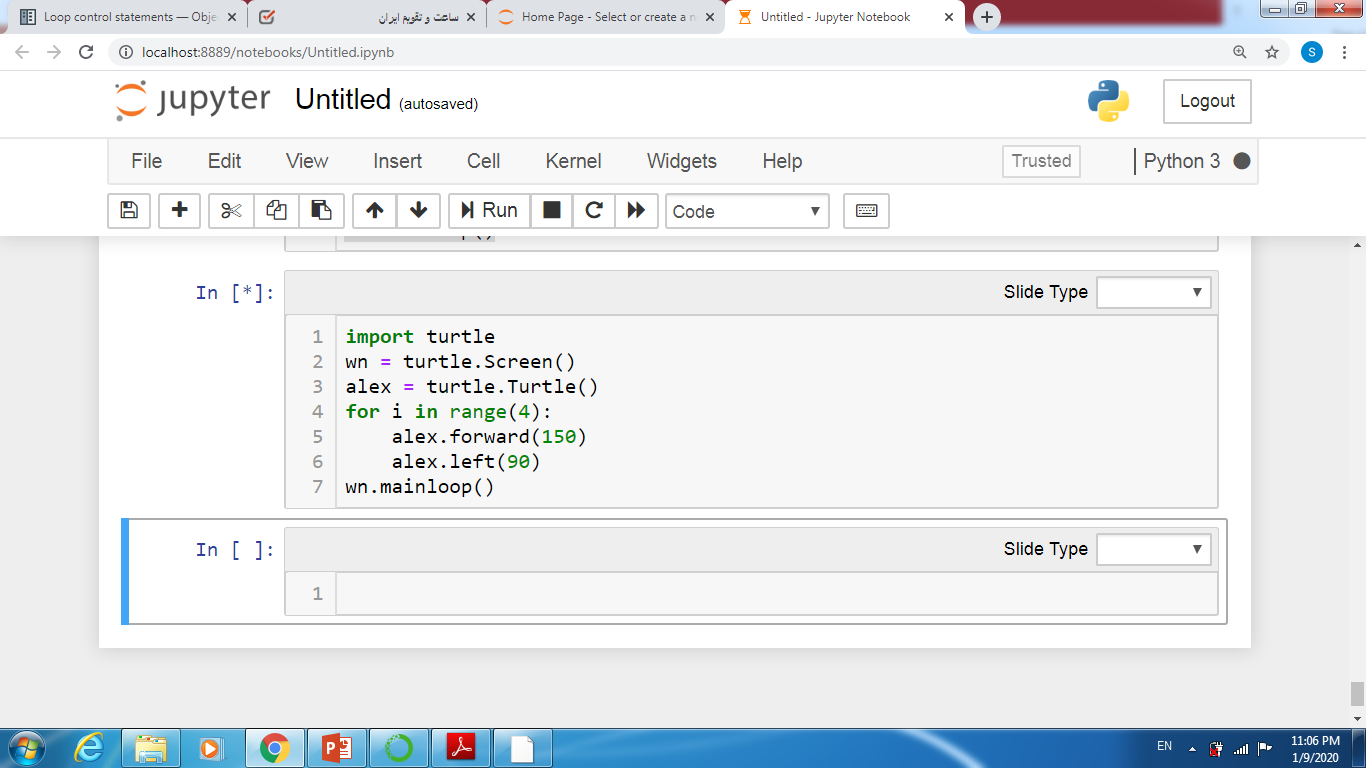 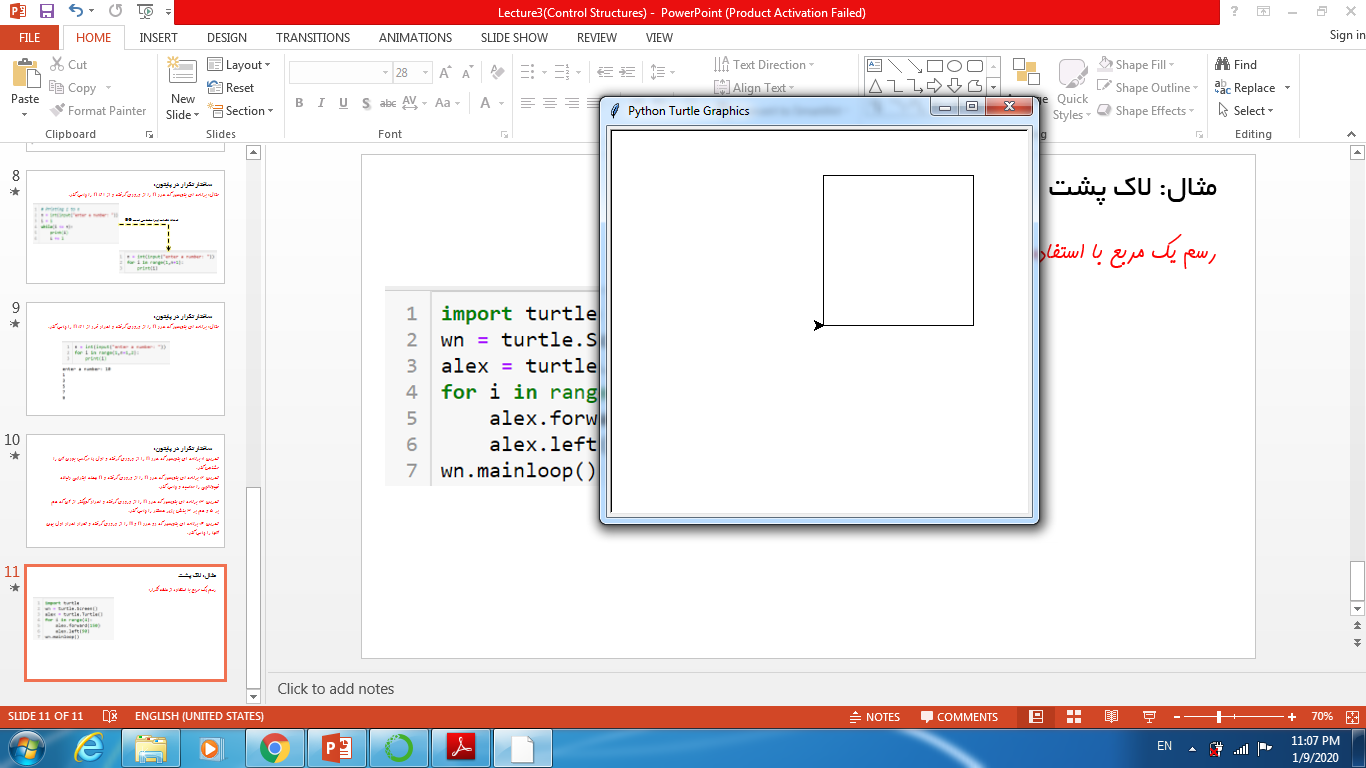 
مثال: لاک پشت
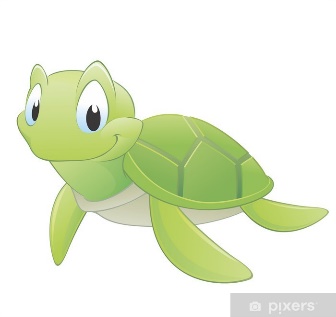 رسم یک مثلث به کمک لاک پشت + چند عمل دیگر
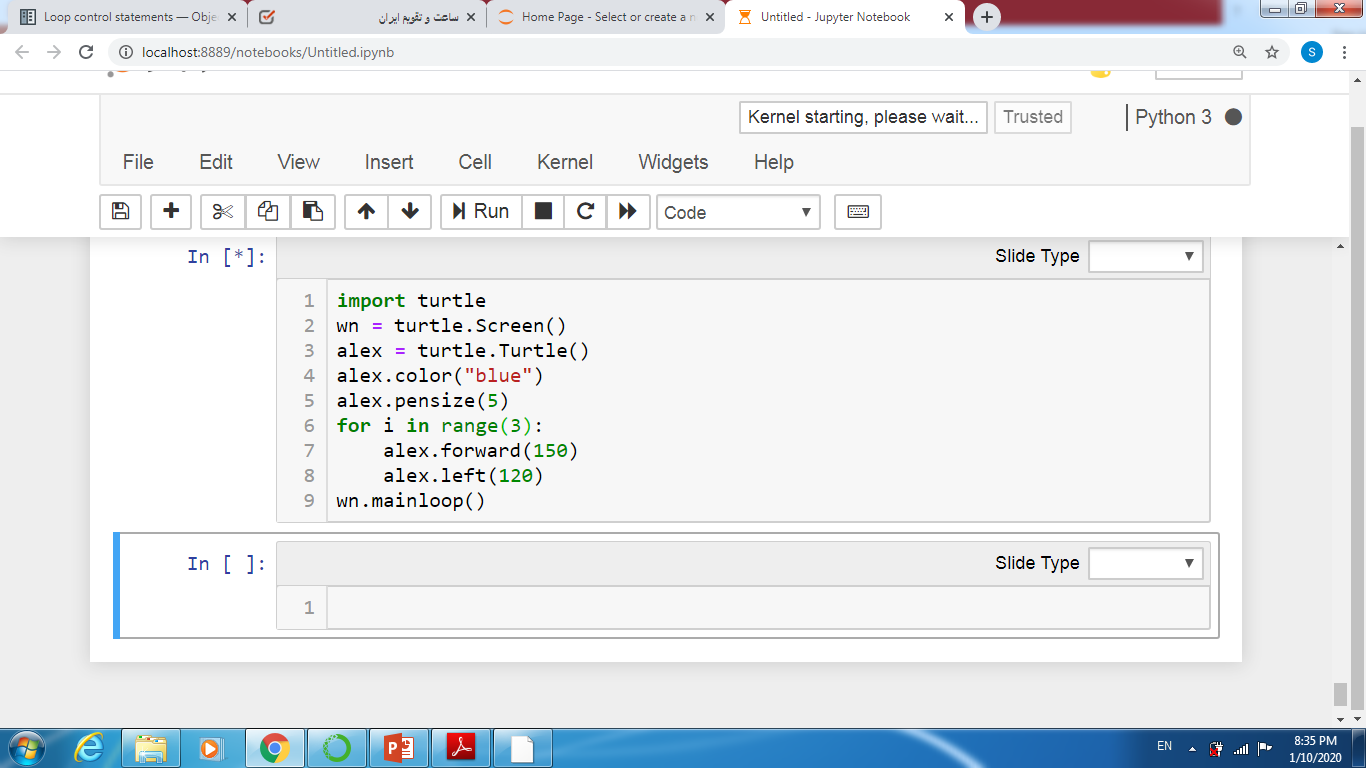 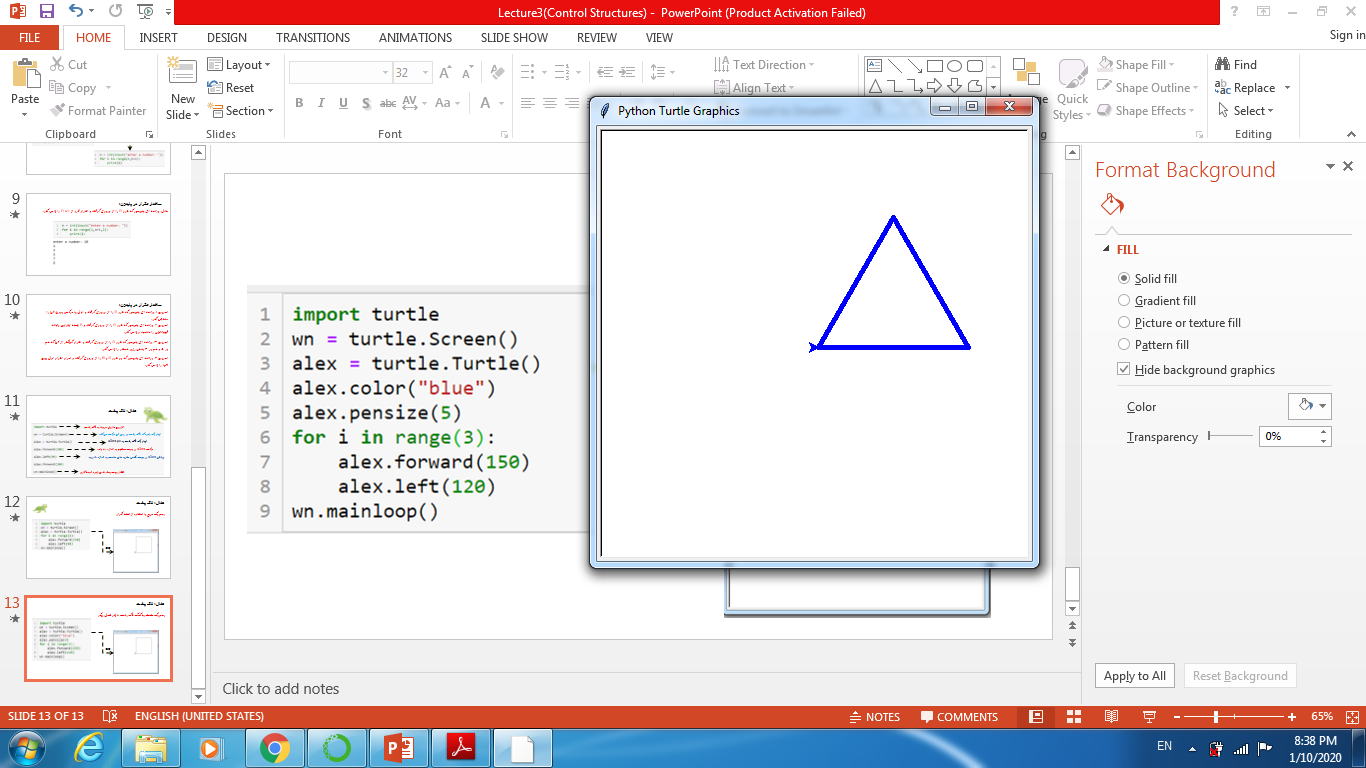 
مثال: لاک پشت
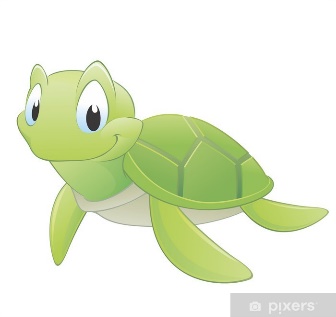 استفاده از حلقه های تودرتو
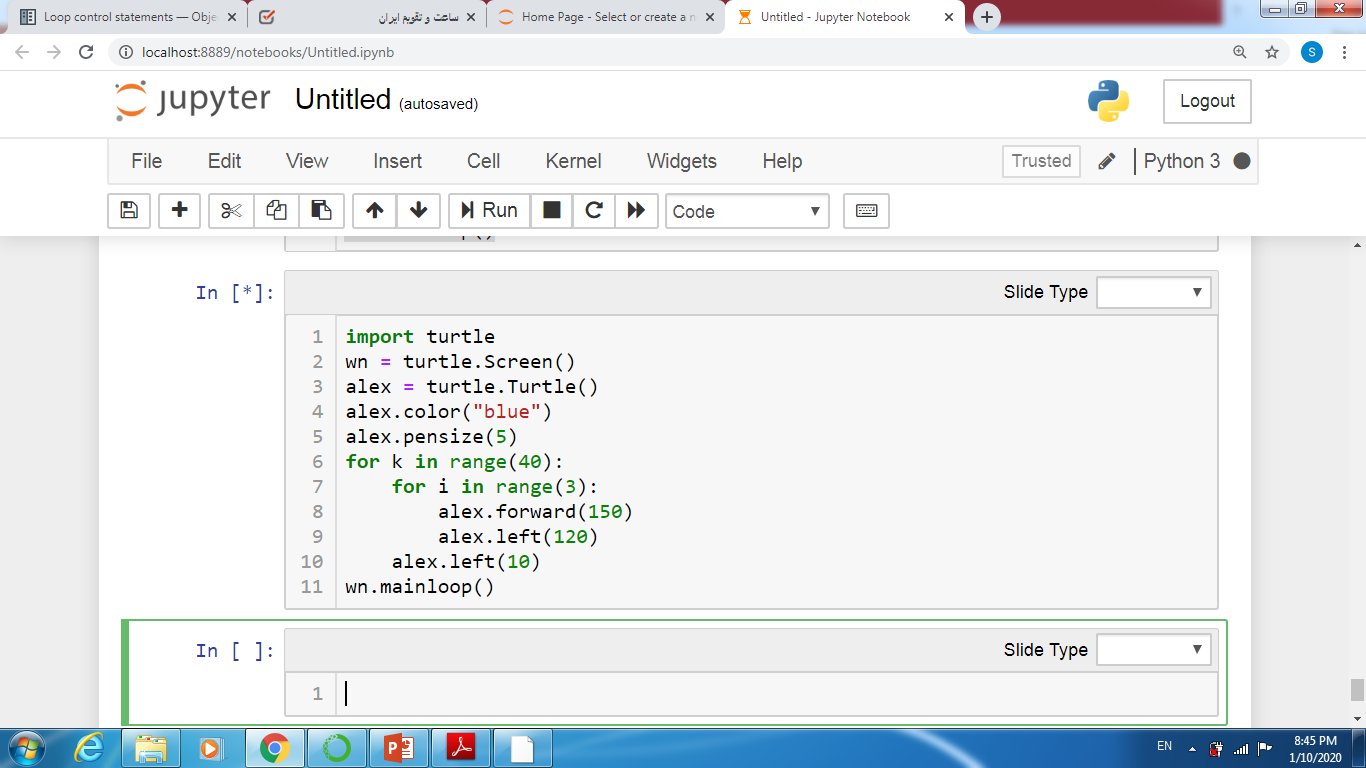 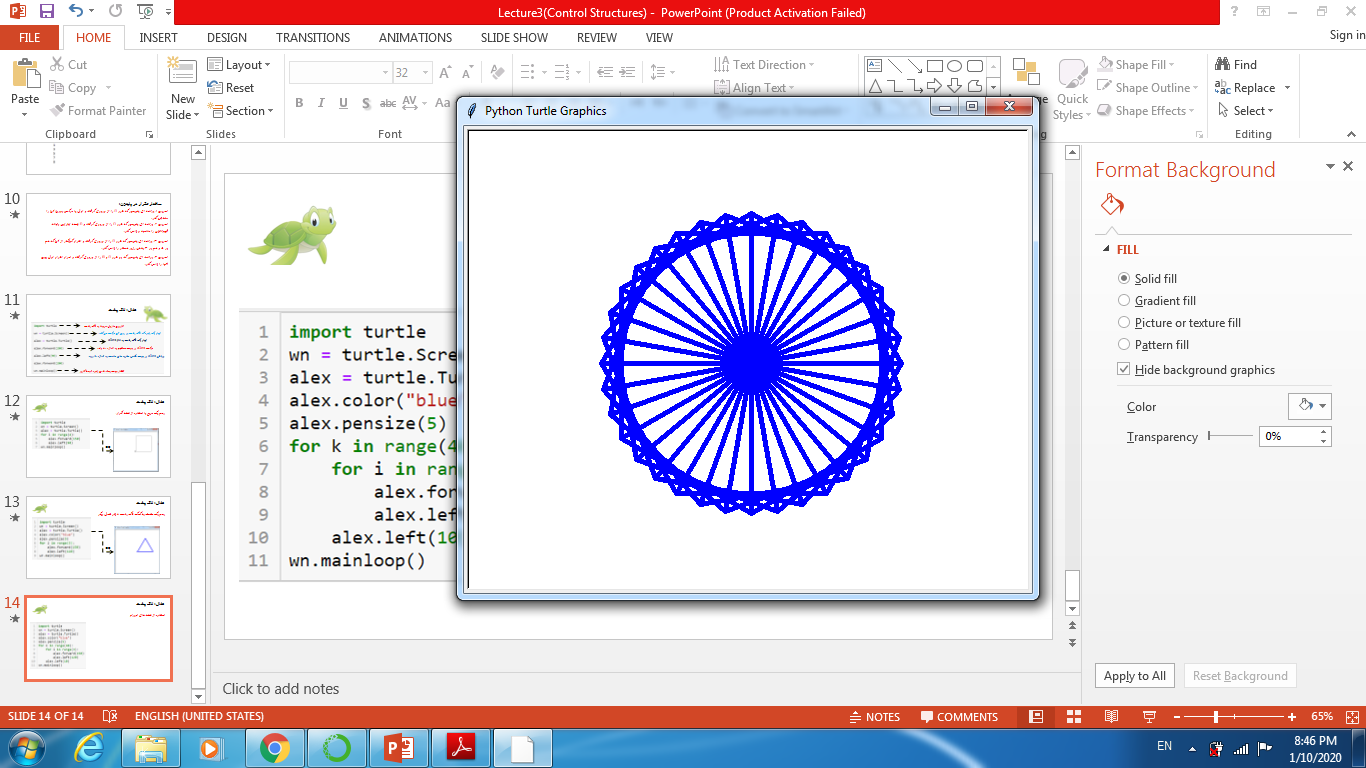 مثال: لاک پشت
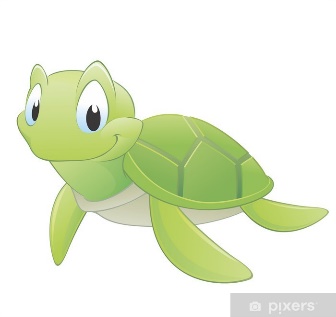 مثال: مارپیچ (spiral)
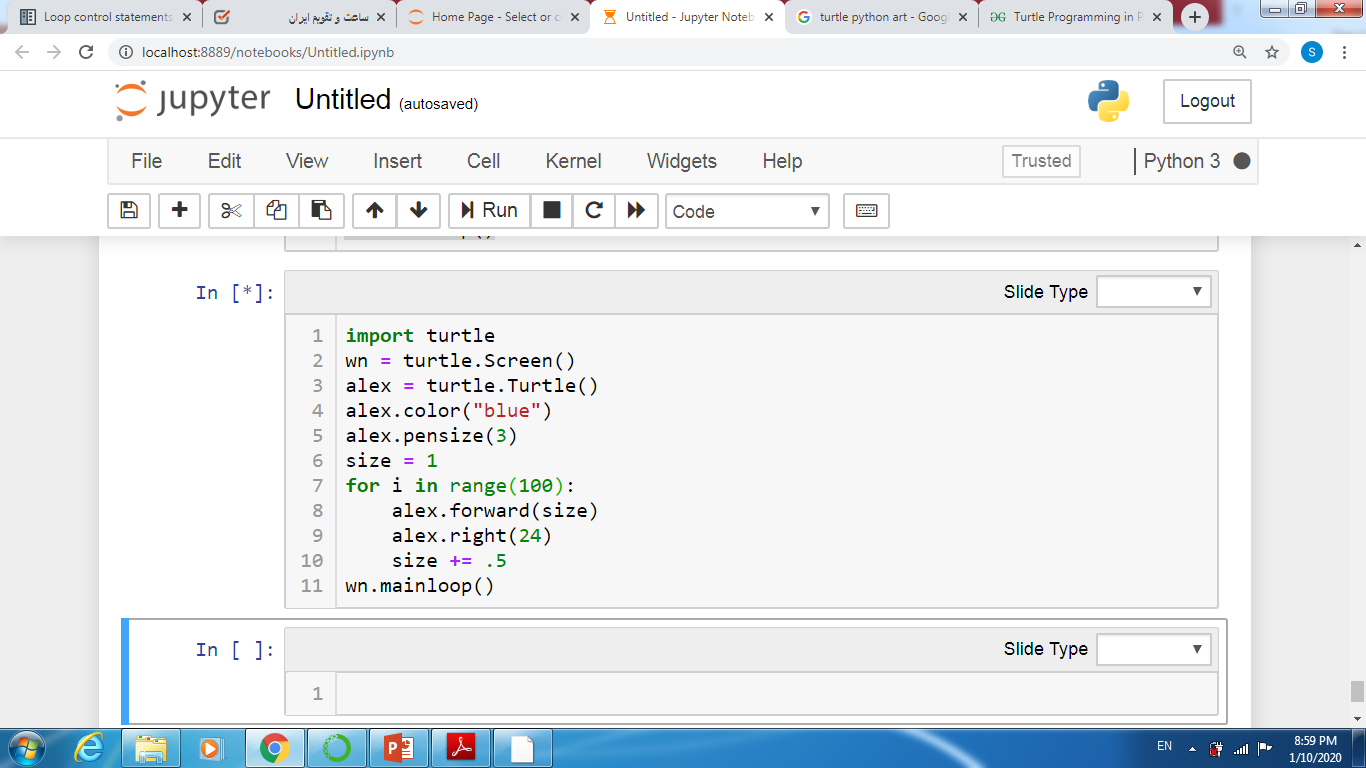 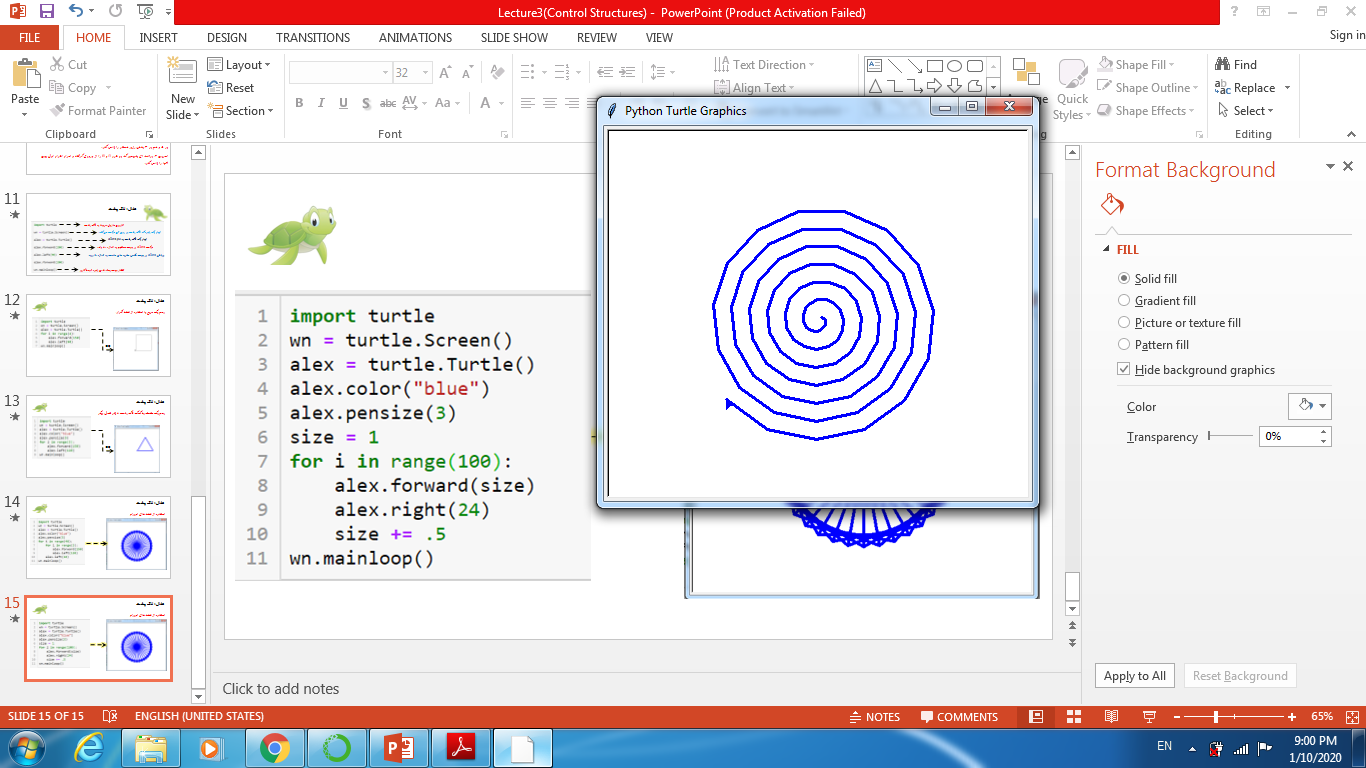 مثال: لاک پشت
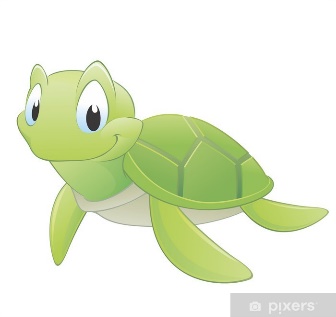 مثالهای بیشتر 
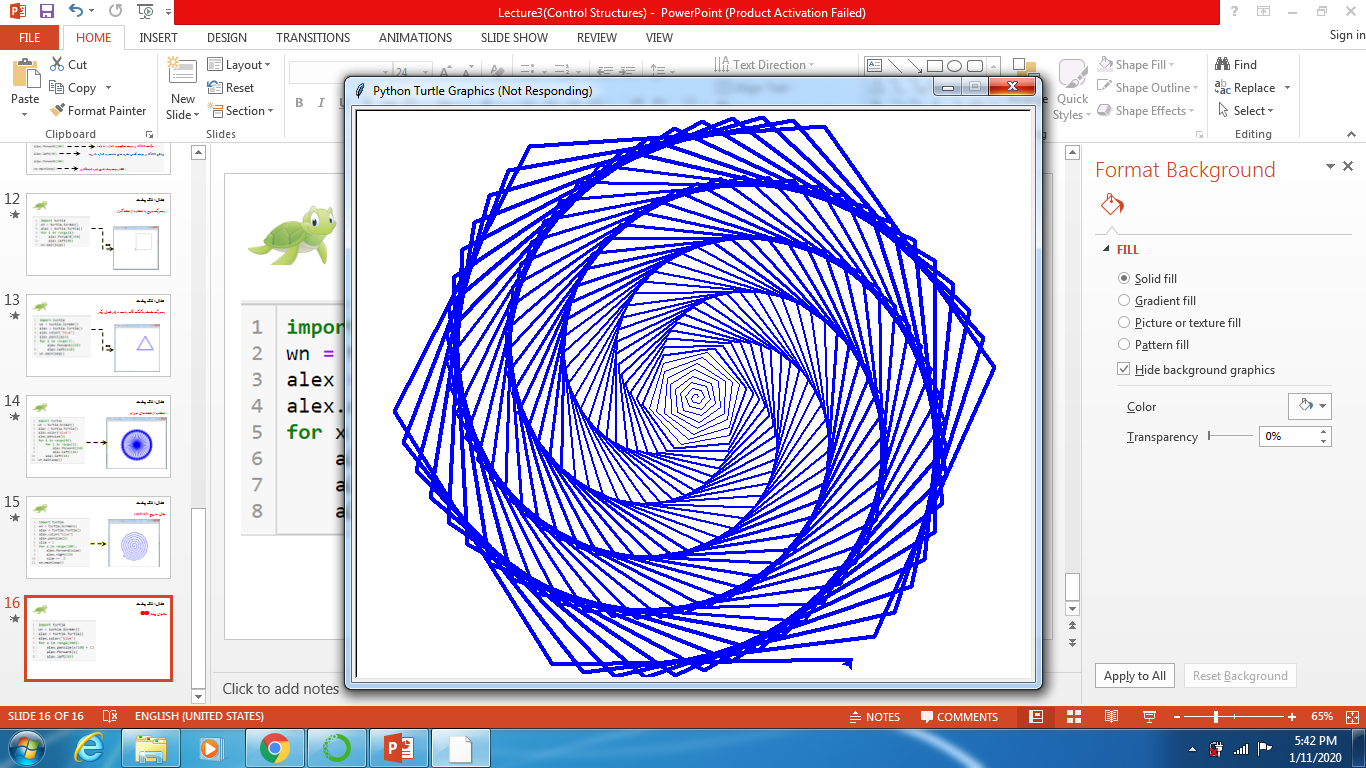 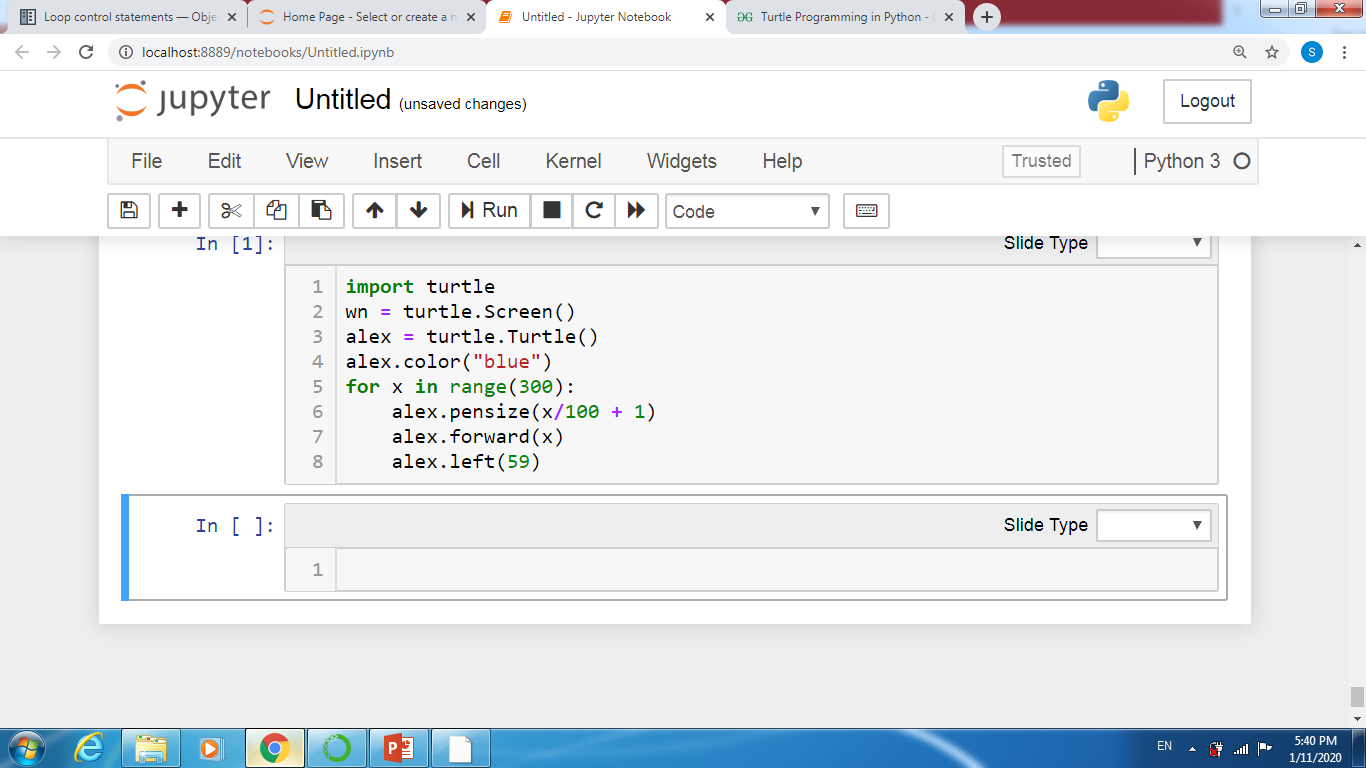 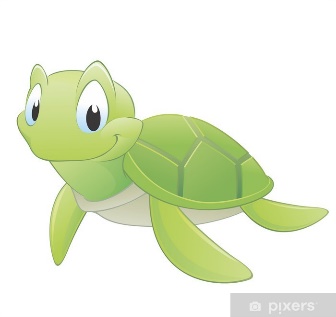 تمرین: برنامه قبل را به گونه ای تغییر دهید که شکل زیر حاصل شود
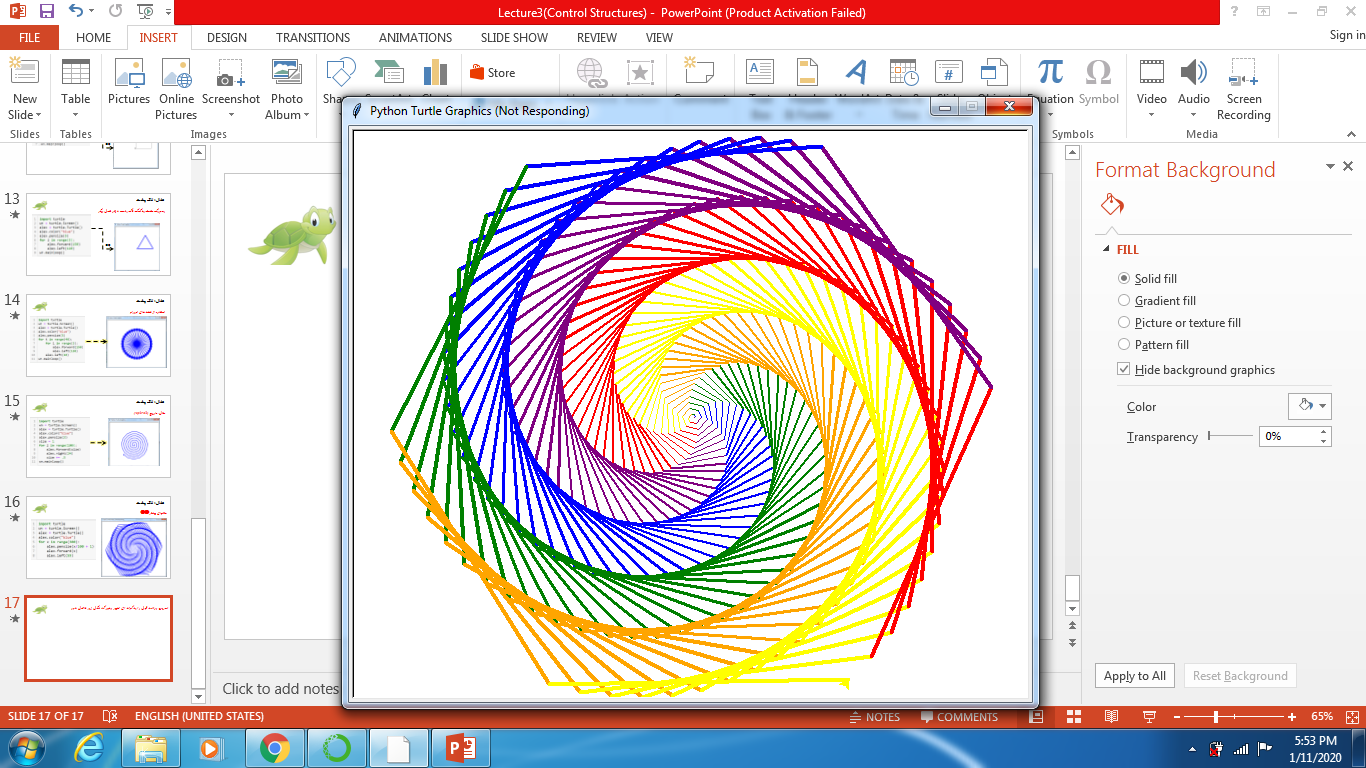 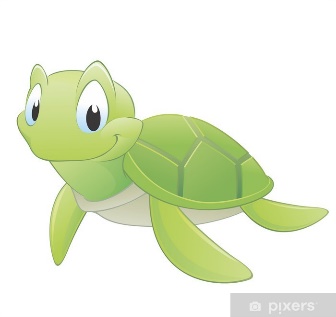 تمرین: برنامه ای بنویسید که هر یک از اشکال زیر را رسم کند:
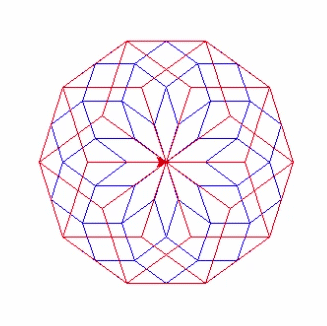 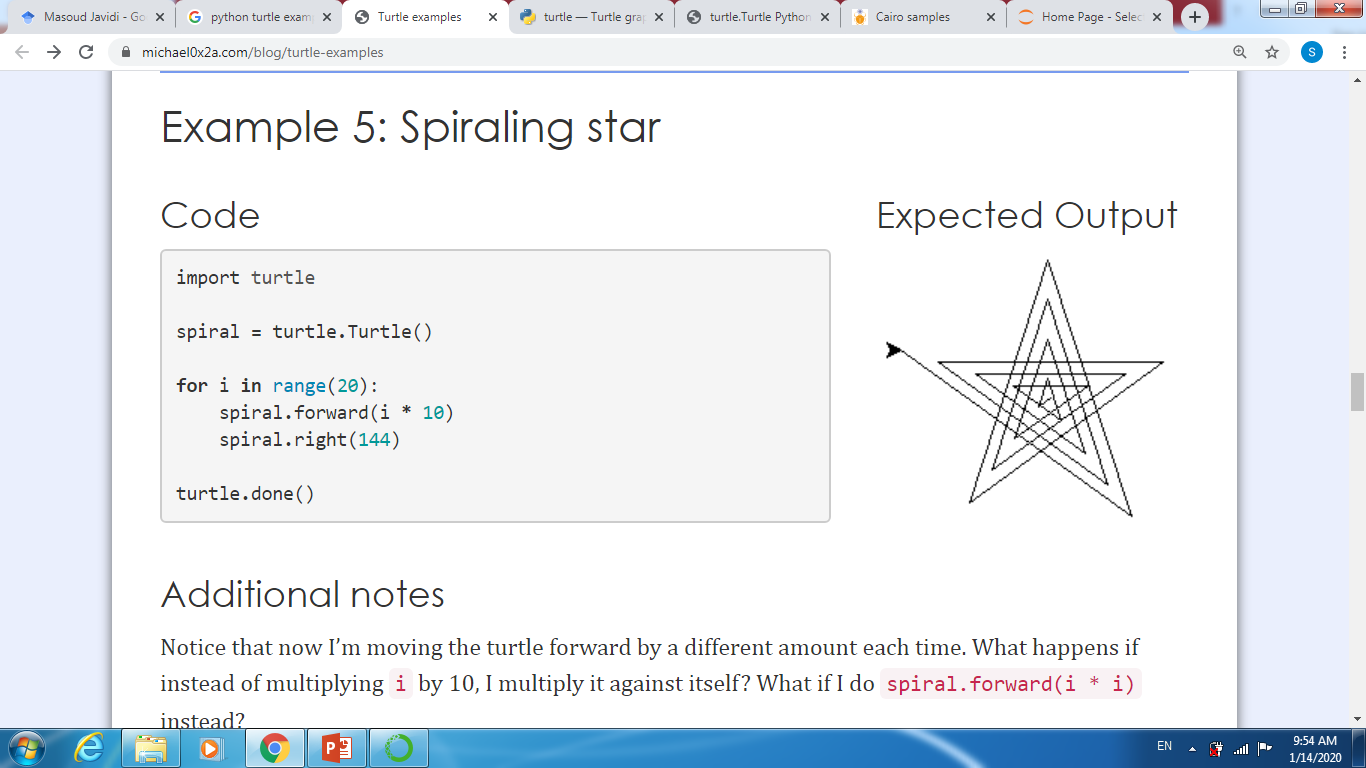 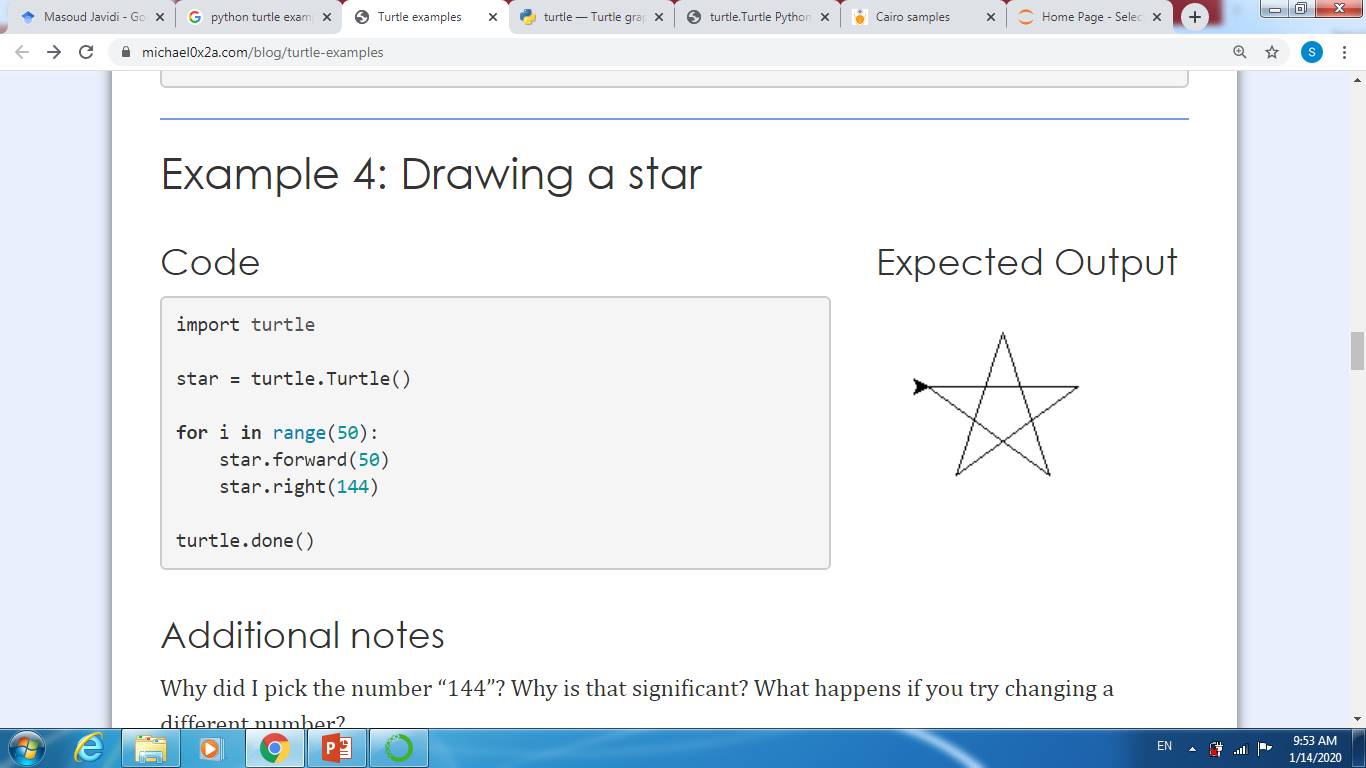 ساختار جهش در پایتون:
خروج فوری از ساختار تکرار
:break
جلوگیری از اجرای فعلی ساختار تکرار
:continue
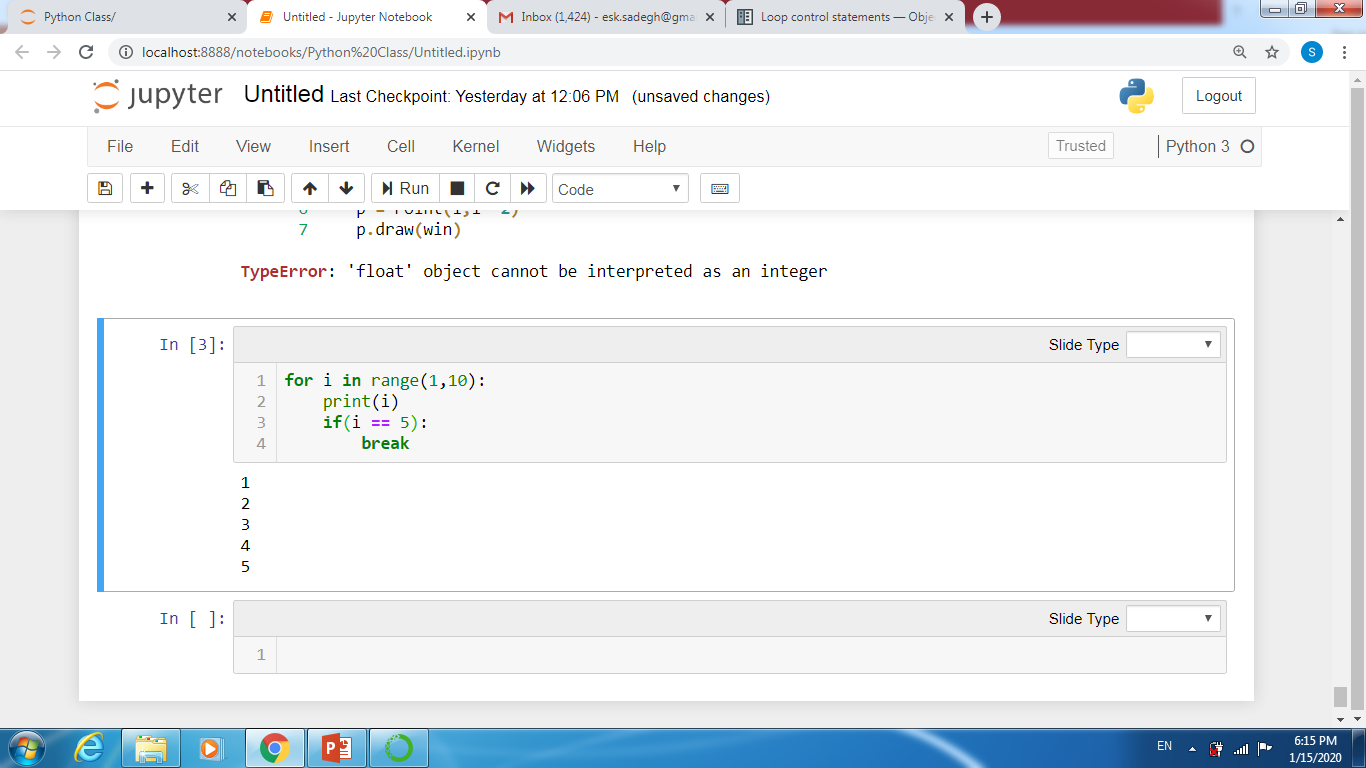 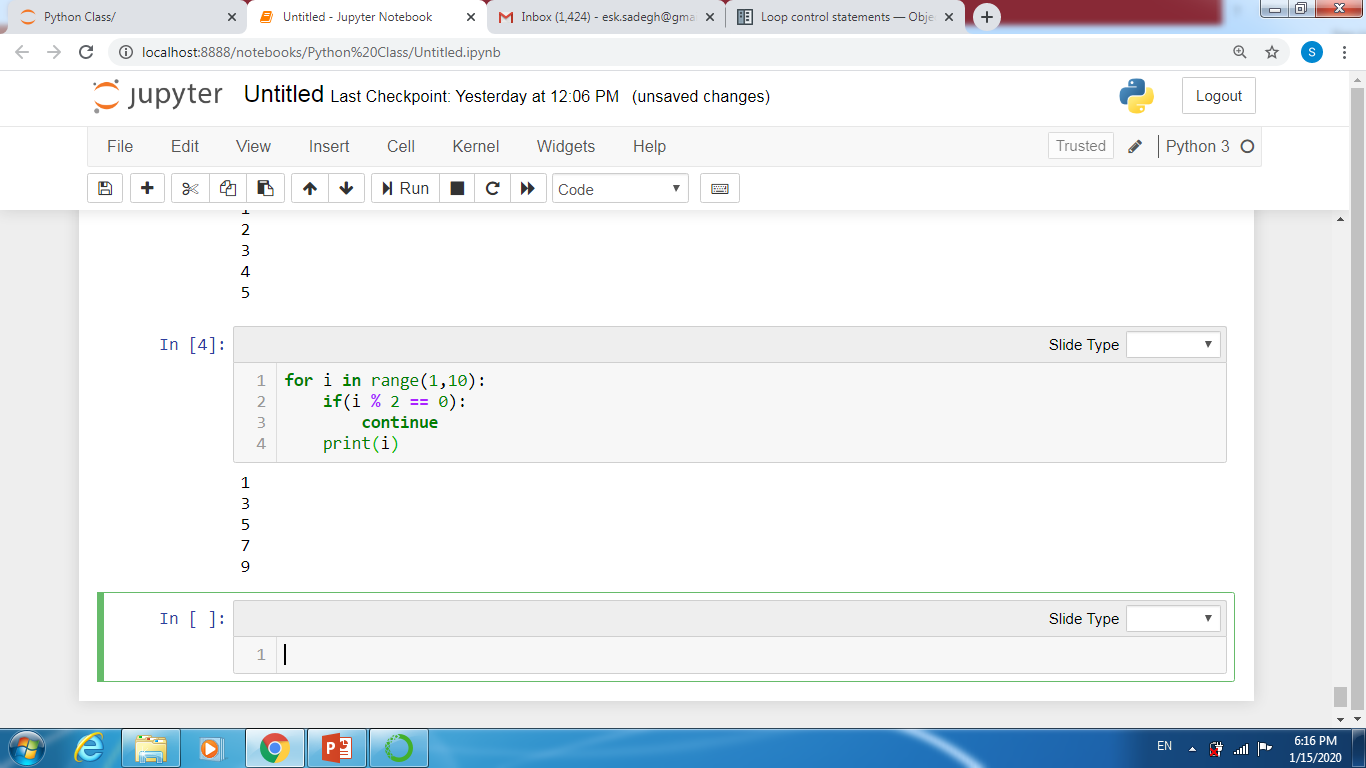 ساختار جهش در پایتون:
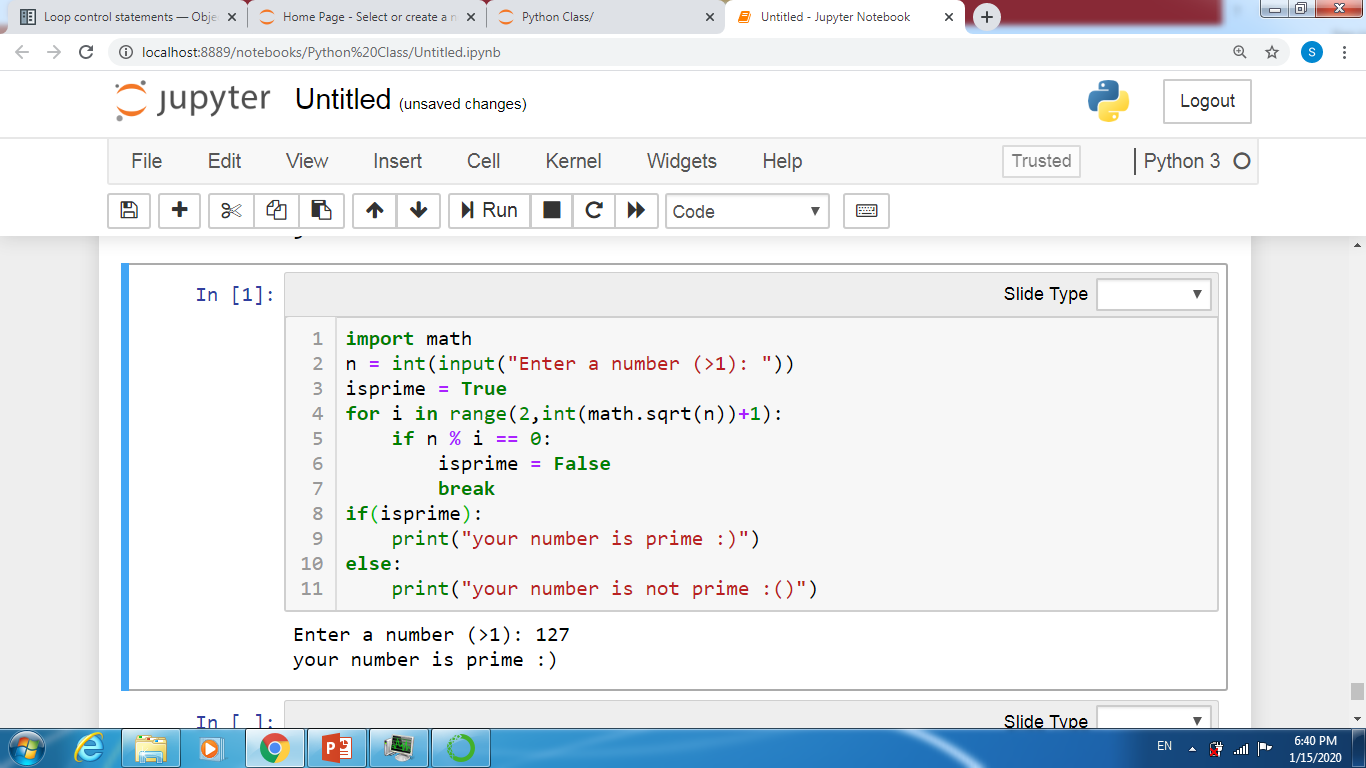 عدد ورودی به شکل پیش فرض اول است مگر آنکه خلاش ثابت شود 
در صورتی که مشخص شود عدد اول نیست، حلقه تکرار را ادامه نمی دهد 
ساختار جهش در پایتون:
مثال: برنامه ای بنویسید که تعداد 10 عدد را از ورودی گرفته و میانگین اعداد مثبت آنها را محاسبه کند. (اعداد منفی نادیده گرفته می شوند)
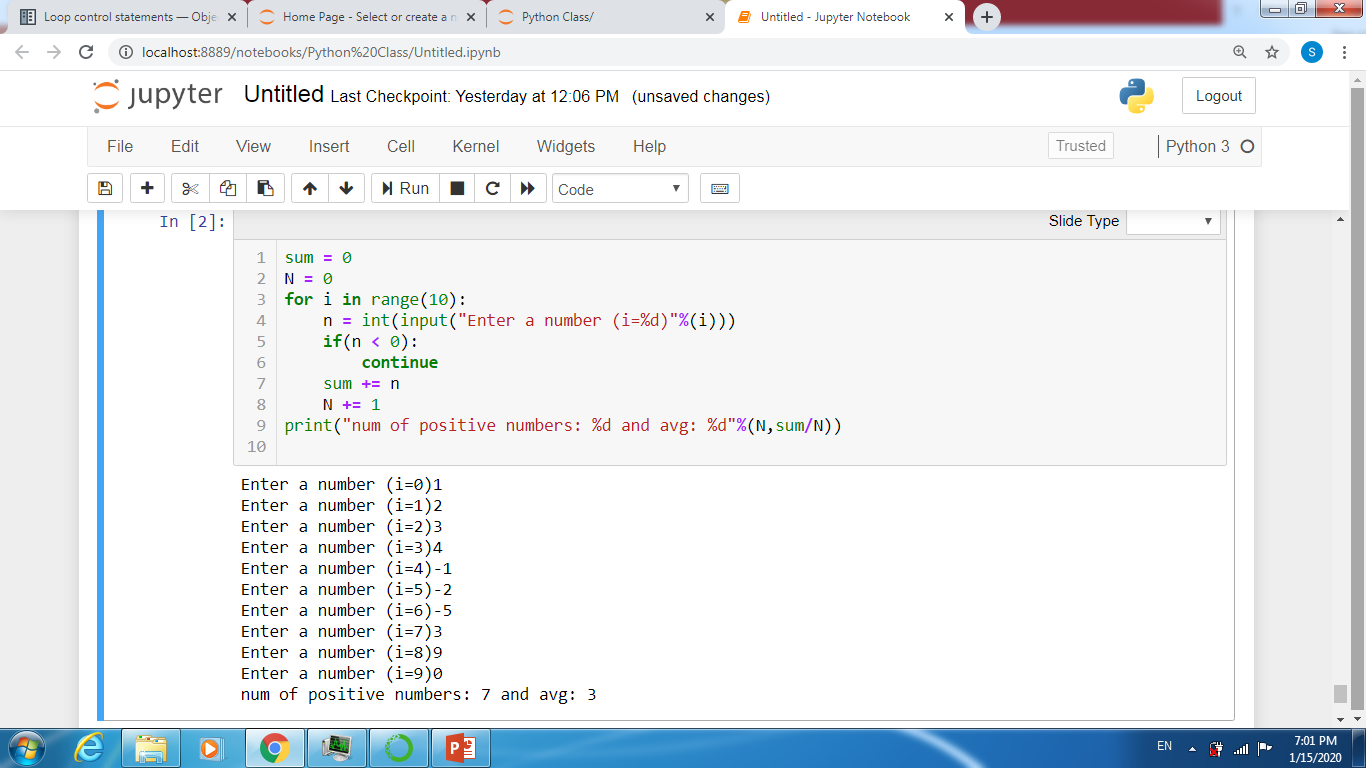 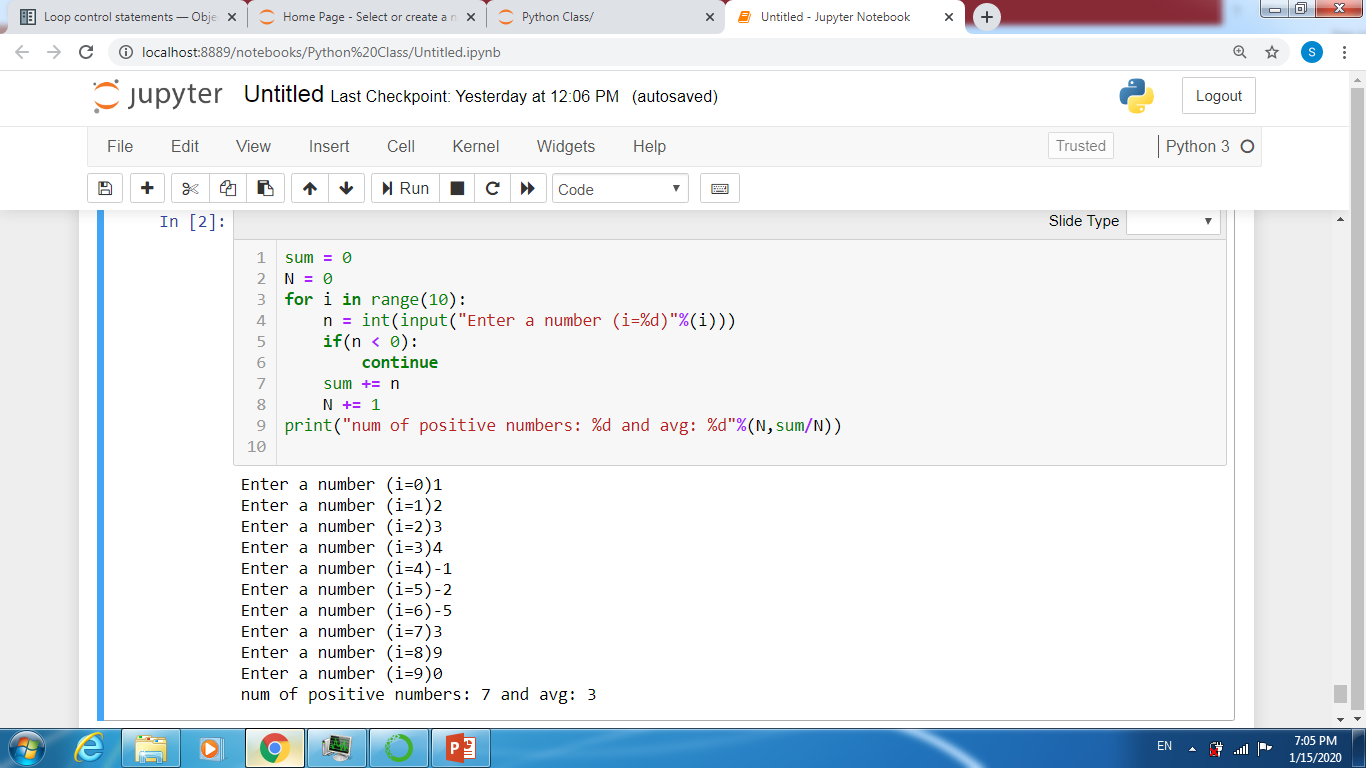 ساختار جهش در پایتون:
تمرین 1: برنامه ای بنویسید که تعدادی عدد را از ورودی گرفته و میانگین آنها را حساب کند. این برنامه تا زمان ورود یک عدد منفی اجرا می شود. به محض ورود یک عدد منفی، برنامه میانگین اعداد مثبت قبل از آن را چاپ کرده و خاتمه می یابد.
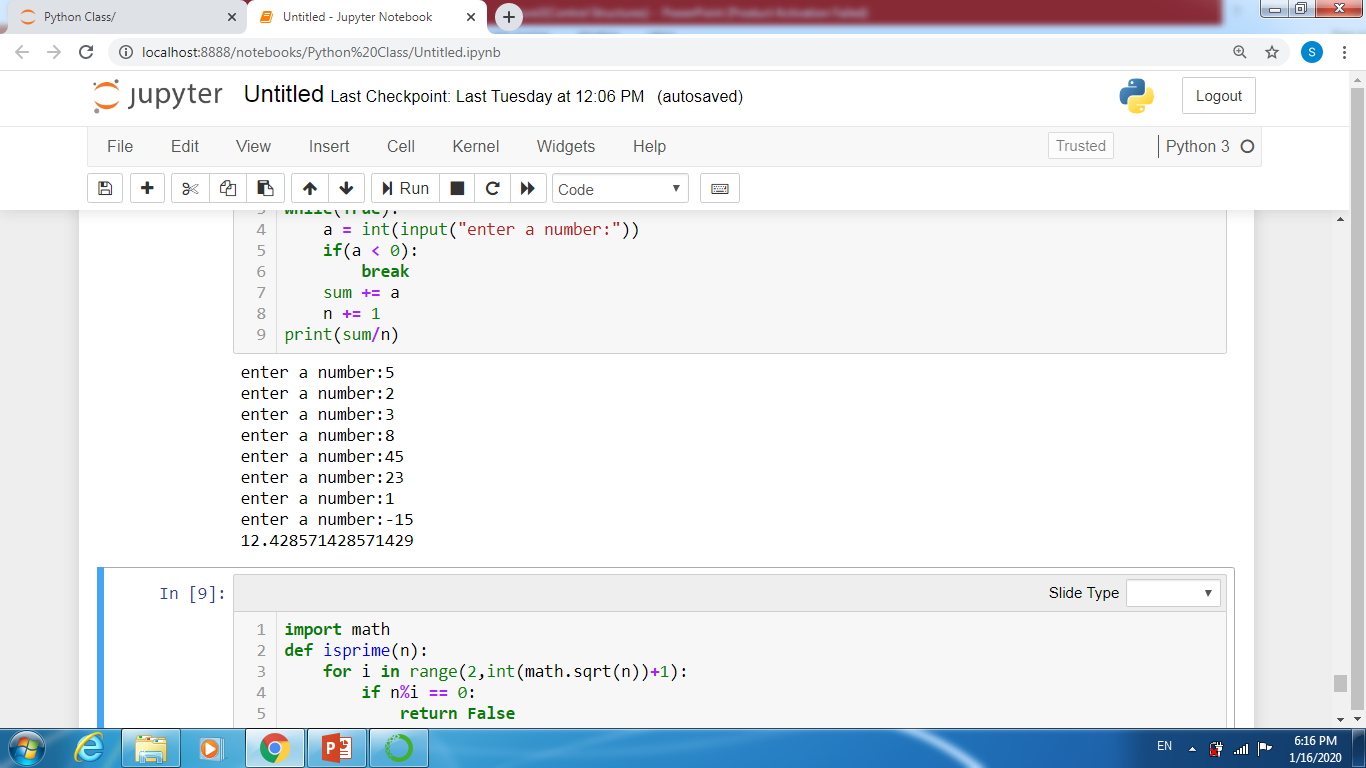 مثال
ساختار جهش در پایتون:
تمرین 2: برنامه ای بنویسید که تعدادی عدد را از ورودی دریافت کرده و بزرگترین آنها را چاپ کند. برنامه تا زمان ورود یک عدد اول اجرا می شود. در صورتی که عدد ورودی اول باشد، برنامه بزرگترین عدد ورودی را چاپ کرده و خاتمه می یابد.
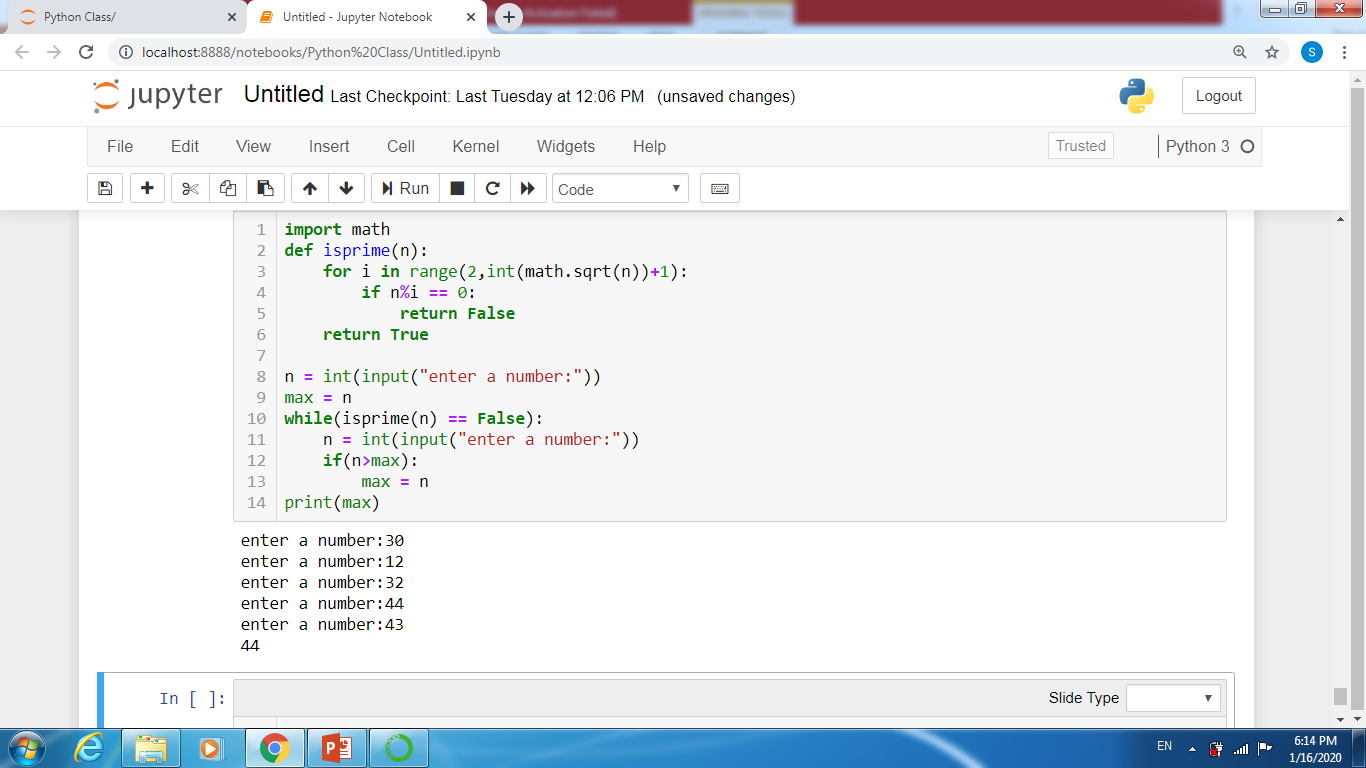 مثال